Who are you ?
1
1
2
Dire bonjour et se présenter.
Hello ! What’s your name ?
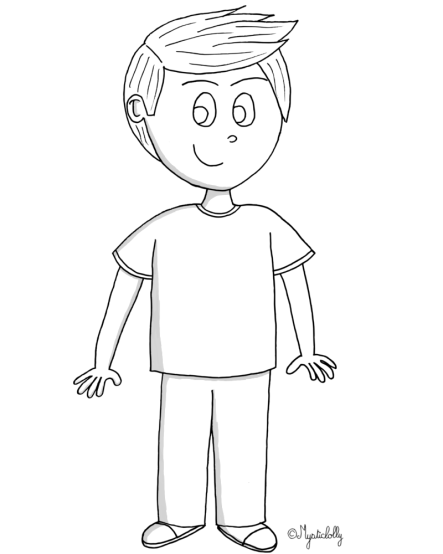 My name is Jane. 
I’m a girl, and you ?
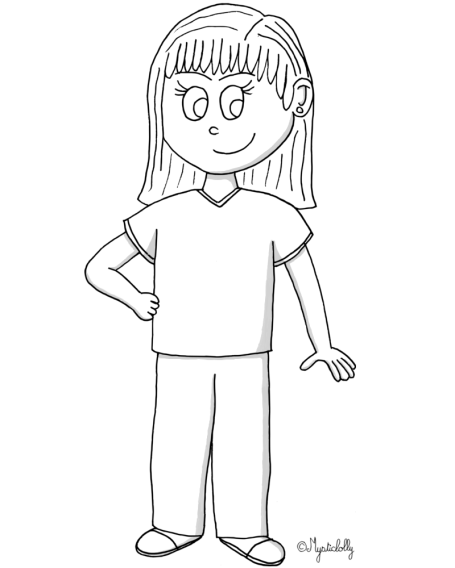 My name is John ! I’m a boy. 
How old are you ?
I’m 9 !
Nice to meet you Jane !
Nice to meet you John !
A ton tour de te présenter :
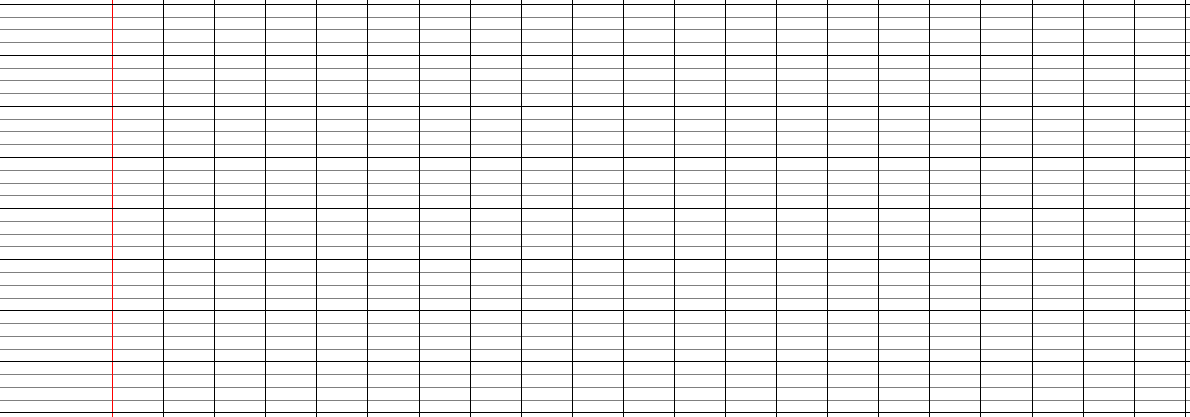 Numbers
2
1
2
Les nombres cardinaux.
En anglais, on sépare les classes en mettant une virgule : 
2 000 ~ 2,000

Le chiffre sept s’écrit sans la barre:
7 ~ 7

Les dizaines et unités ajoutées après hundred ou thousand sont précédées de and.
2,013 ~ two thousand and thirteen
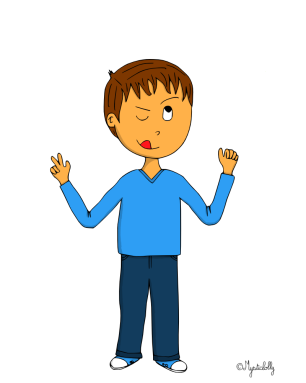 Les nombres ordinaux.
1  2  3  4
Pour construire un nombre ordinal, il suffit d’ajouter le déterminant the et 
–th à la fin.
Today is
Monday, the 28th of November
The animals
3
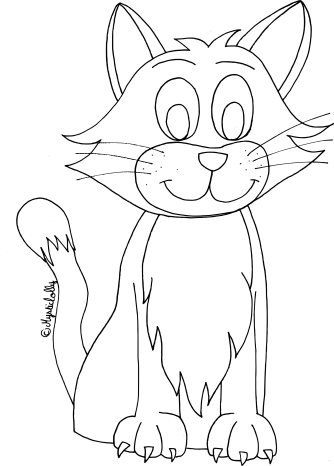 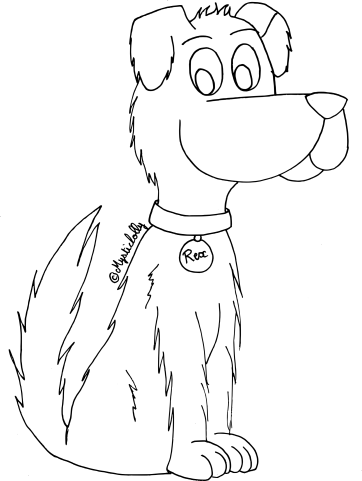 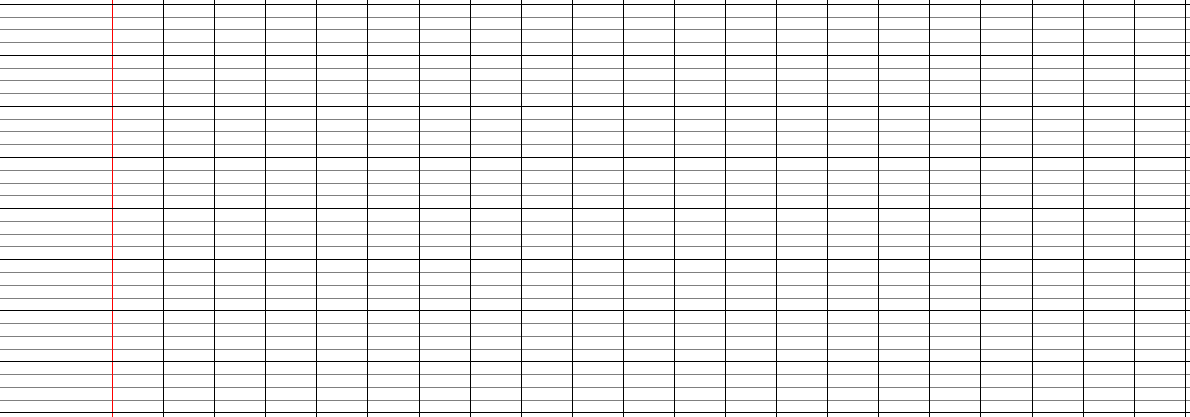 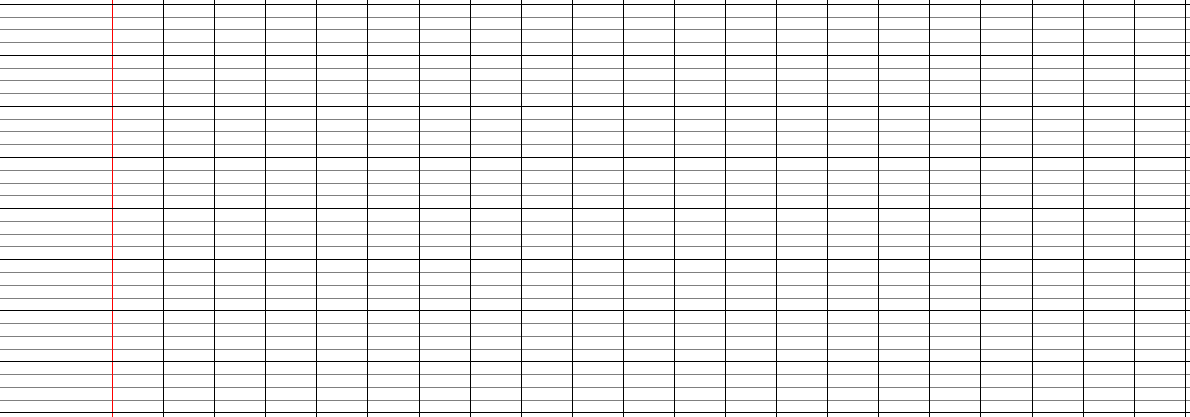 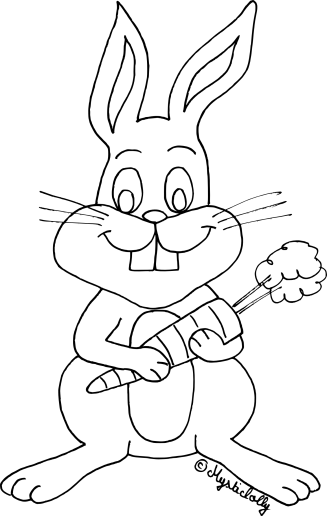 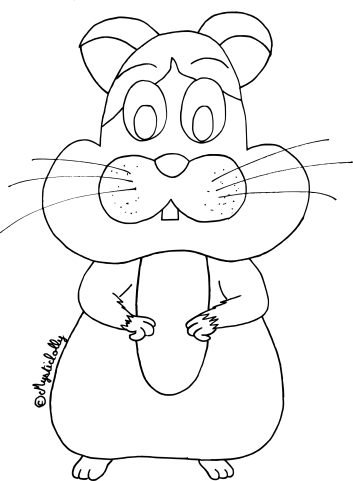 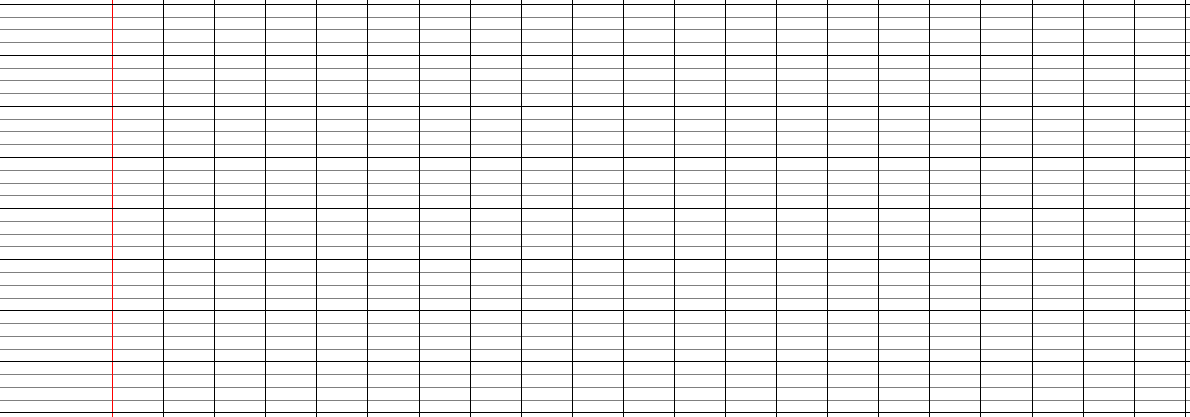 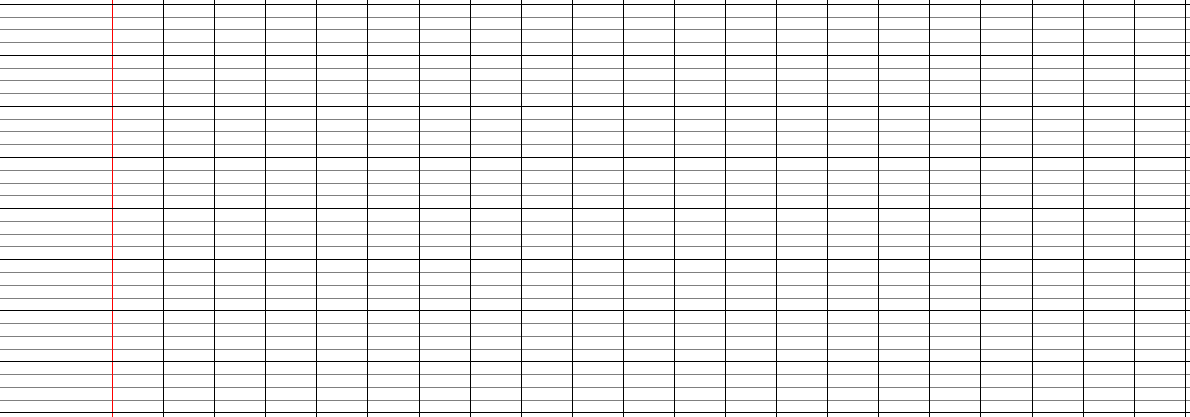 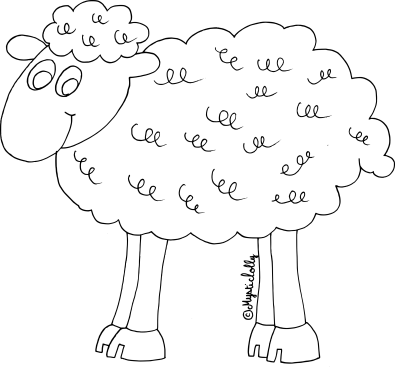 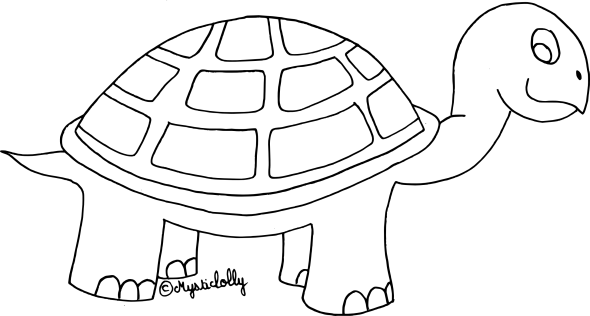 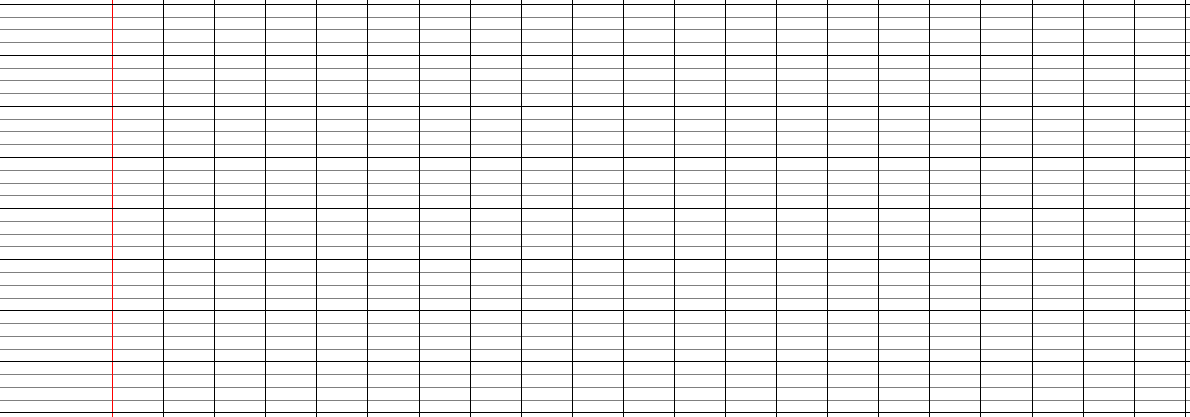 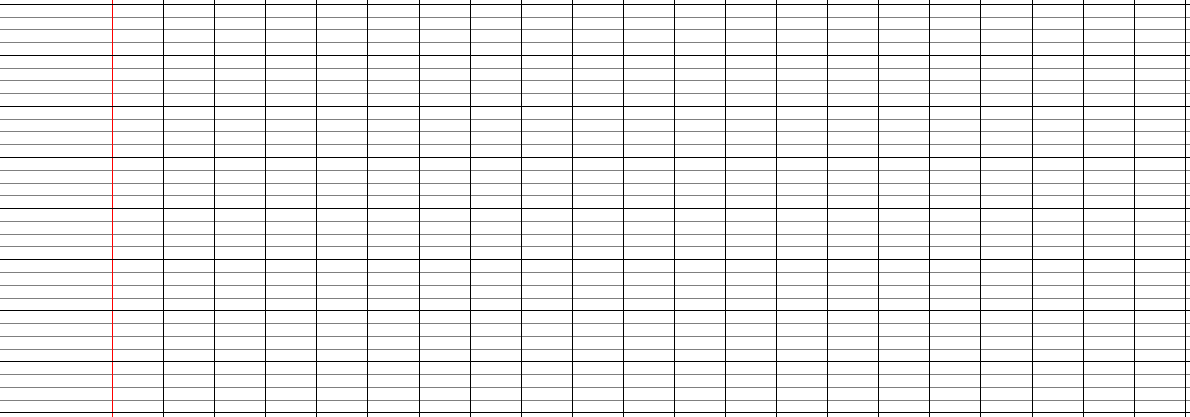 The colours
4
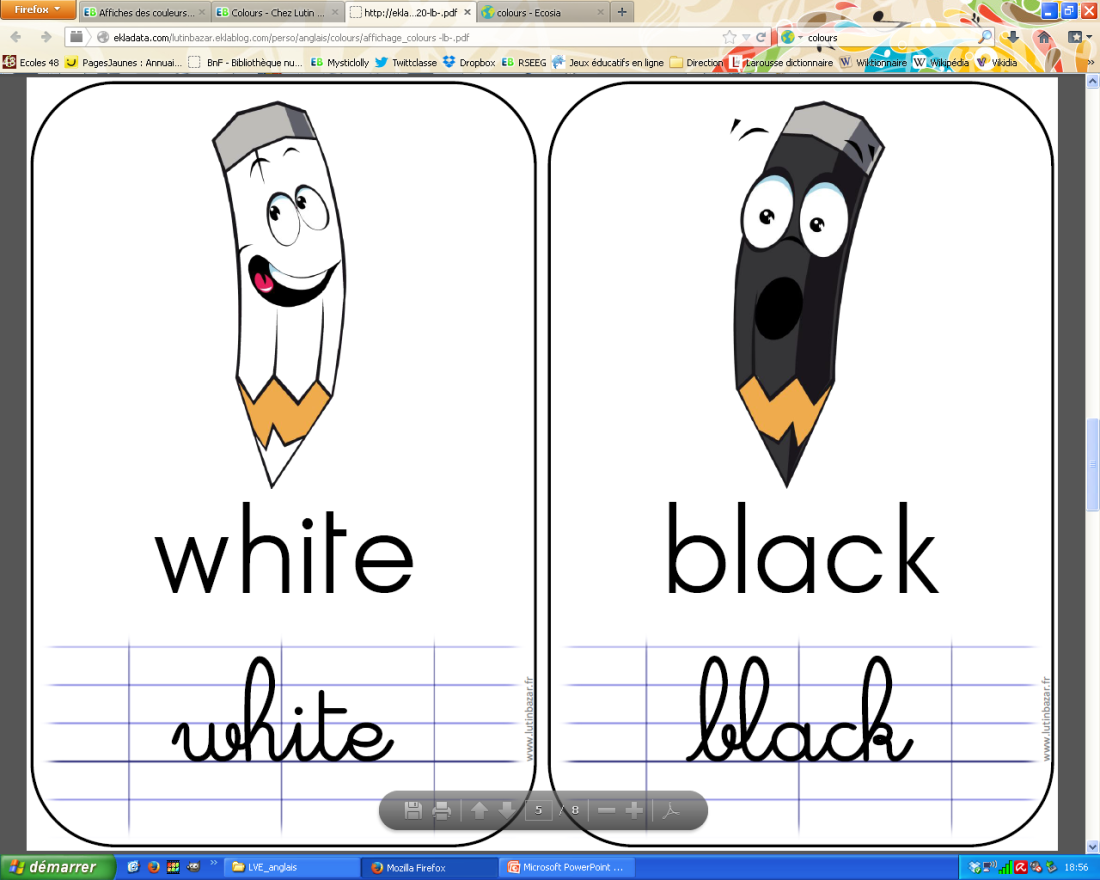 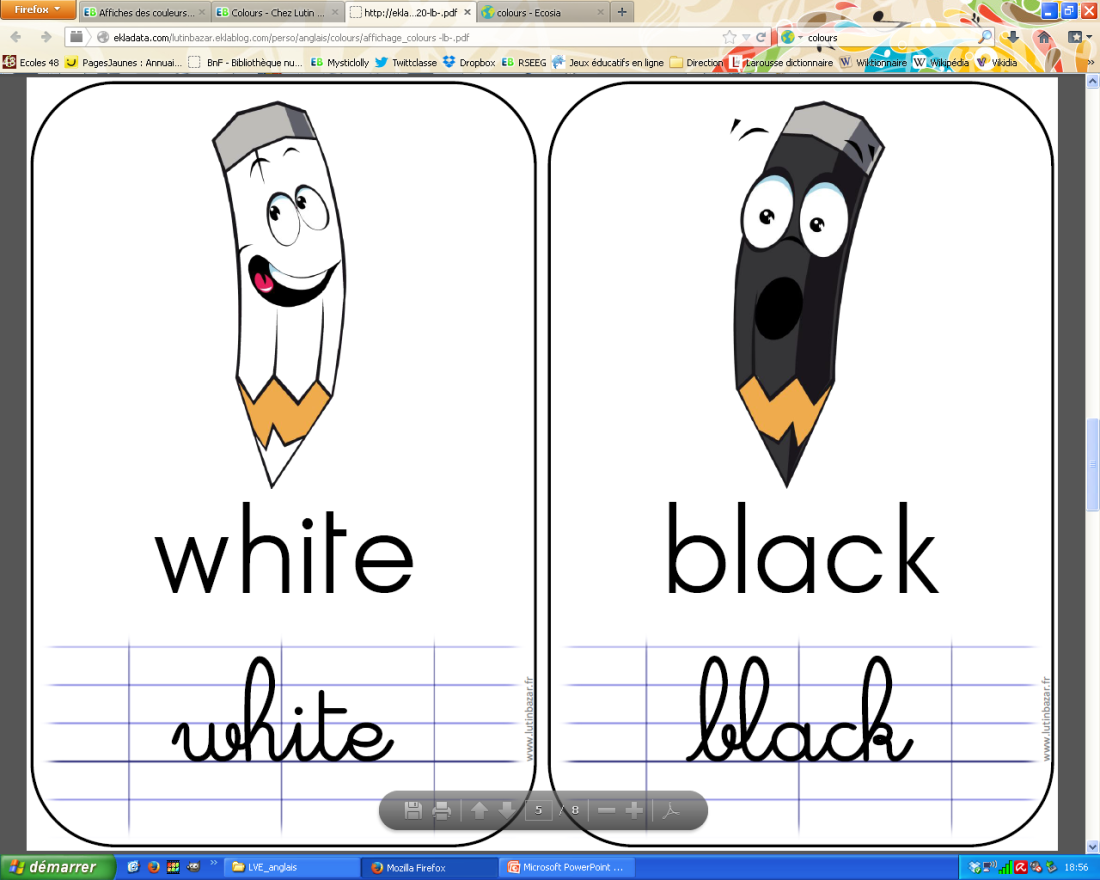 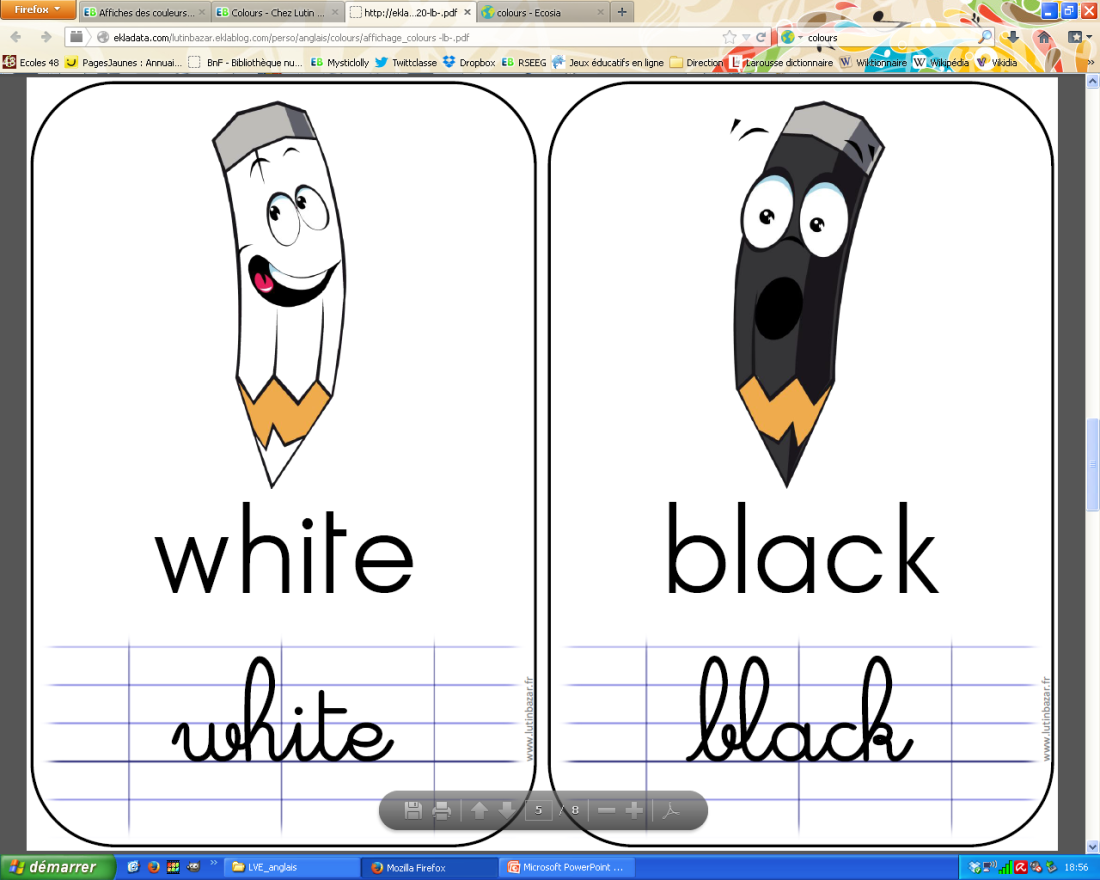 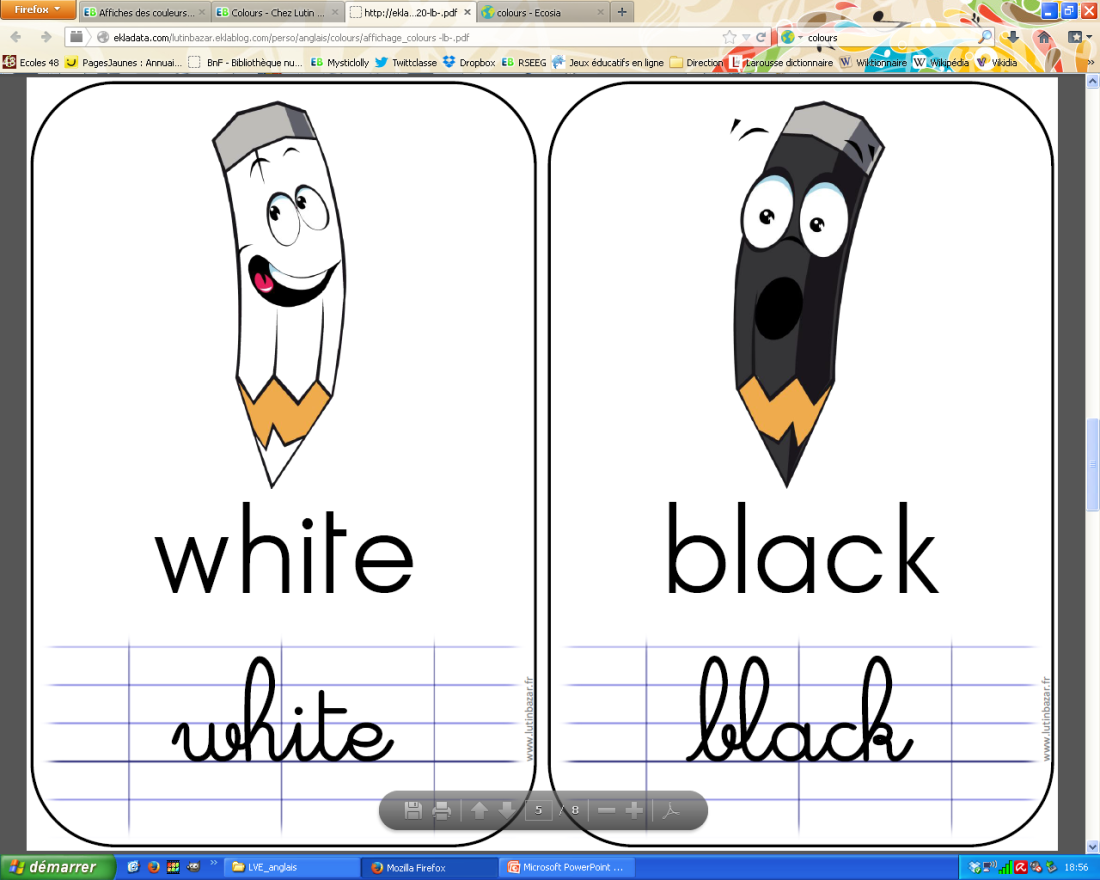 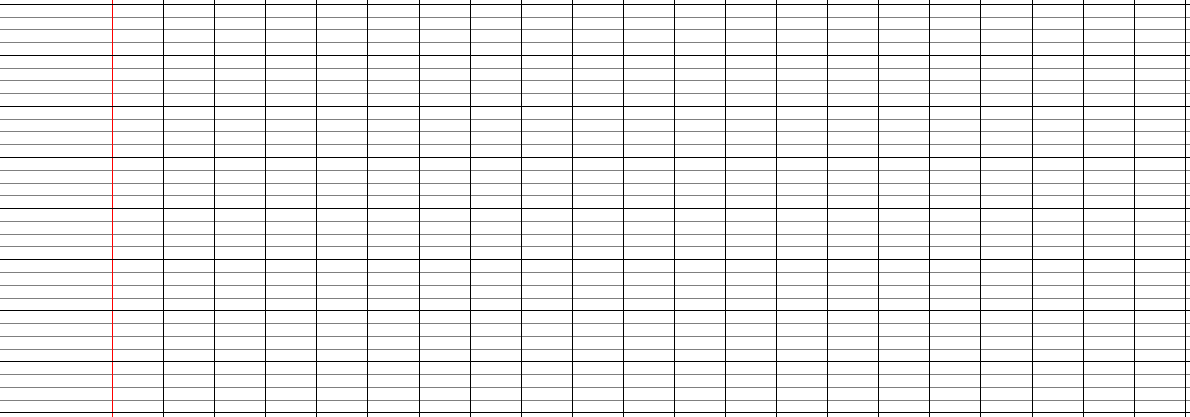 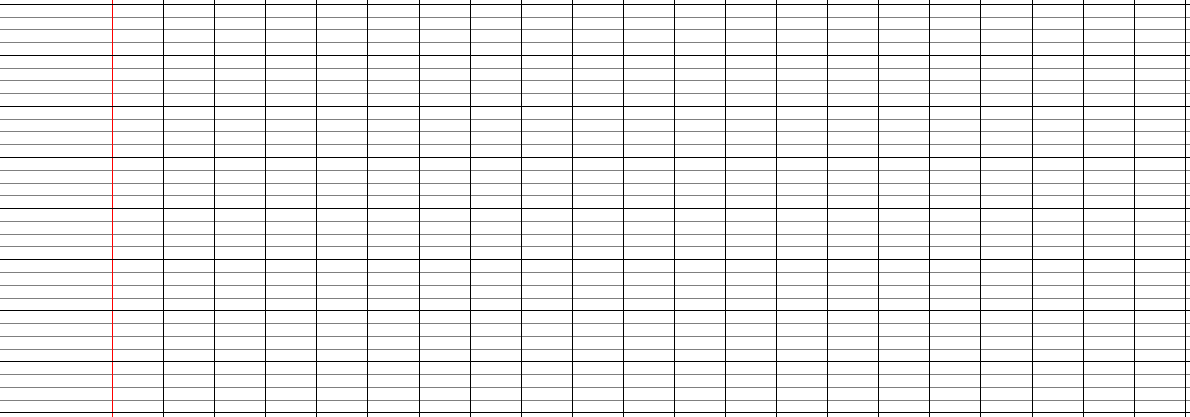 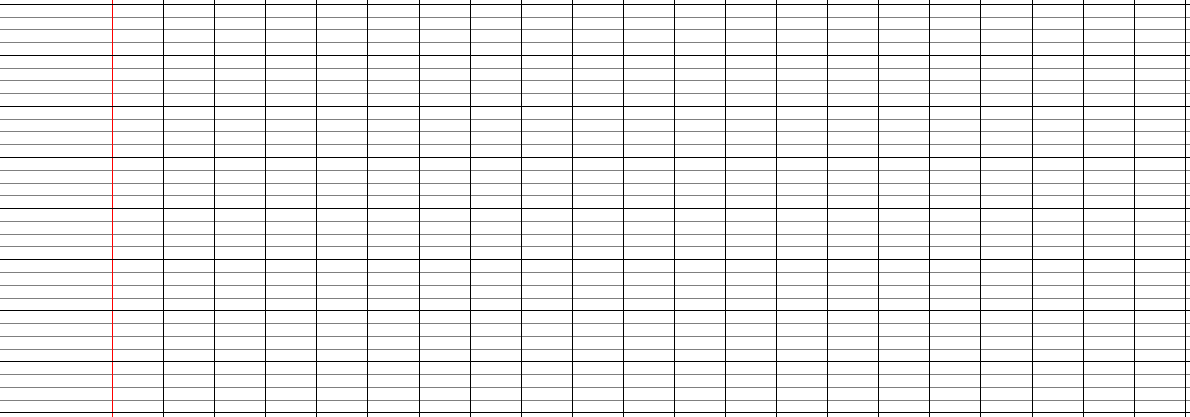 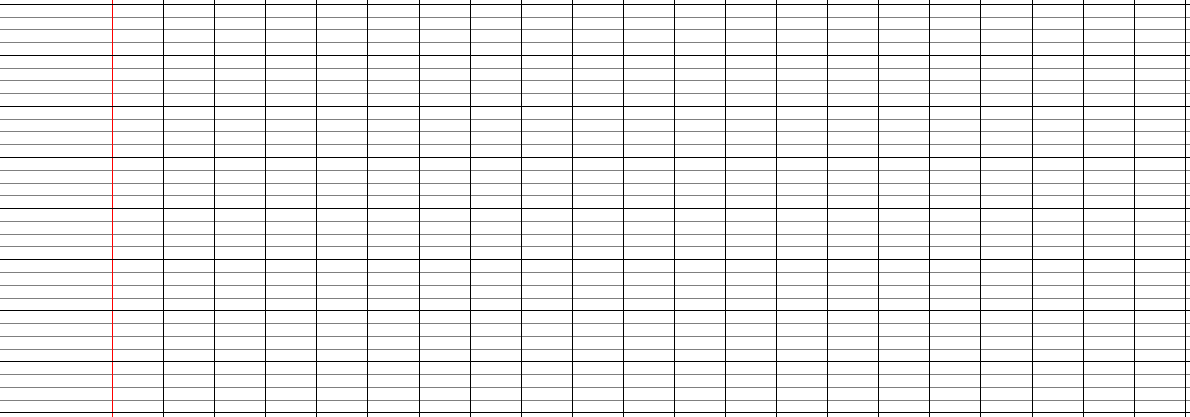 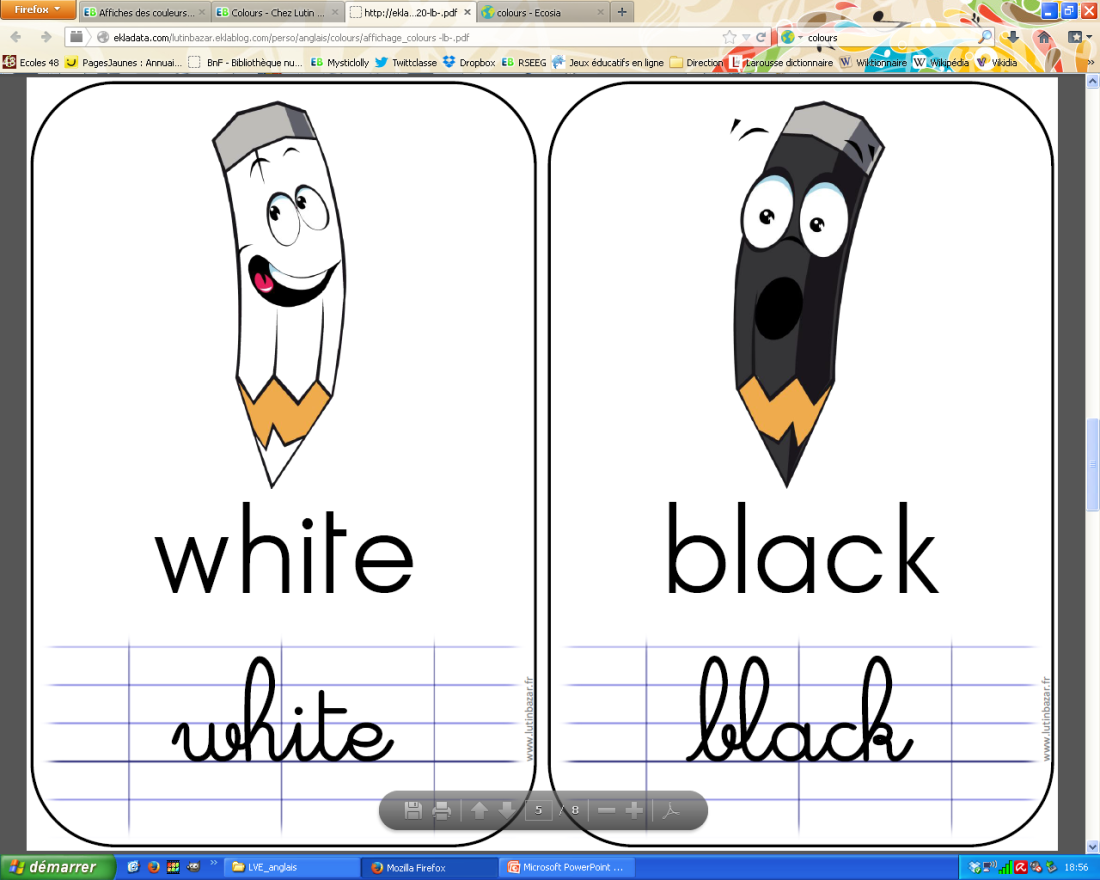 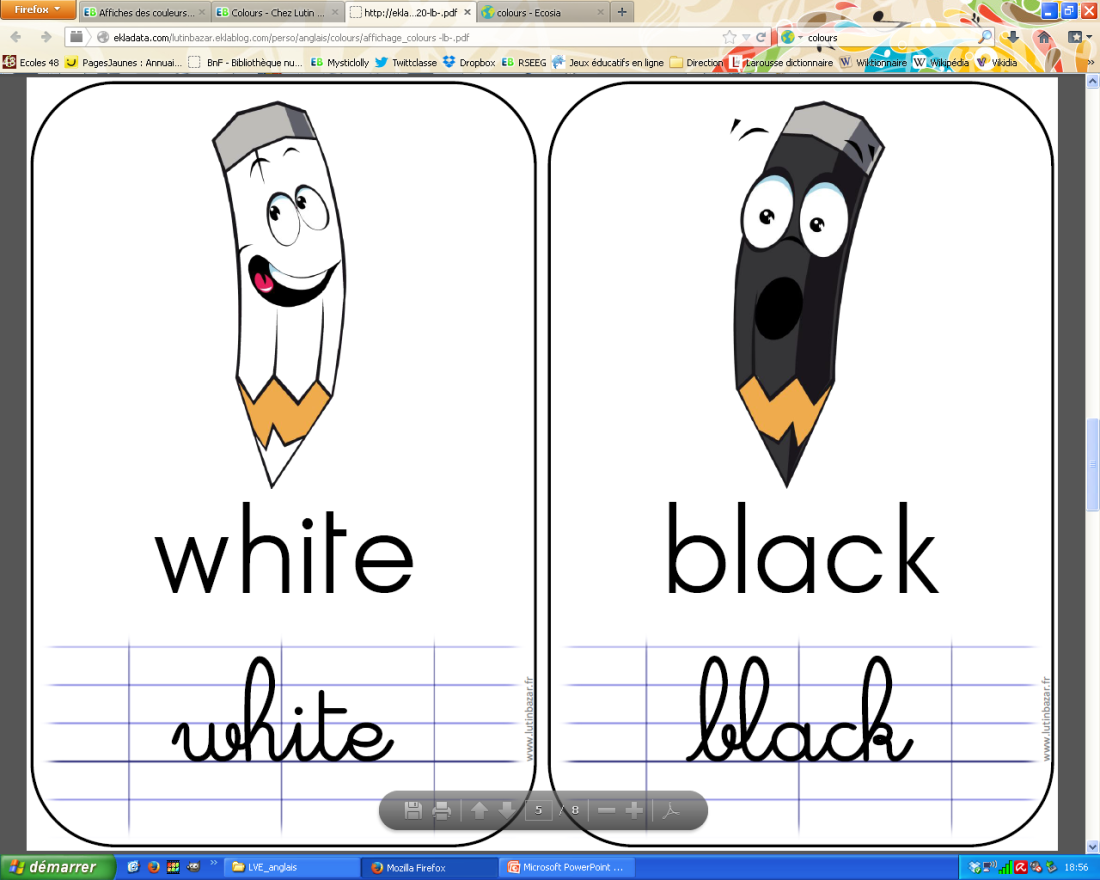 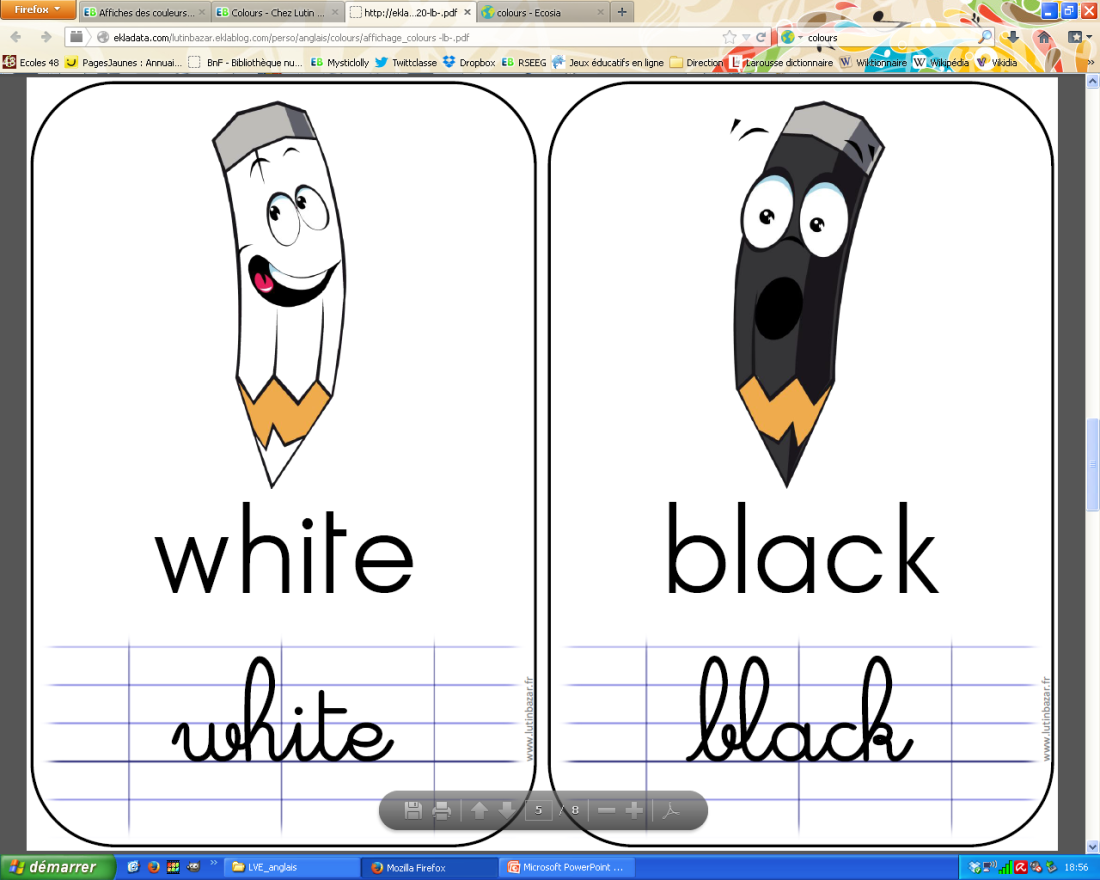 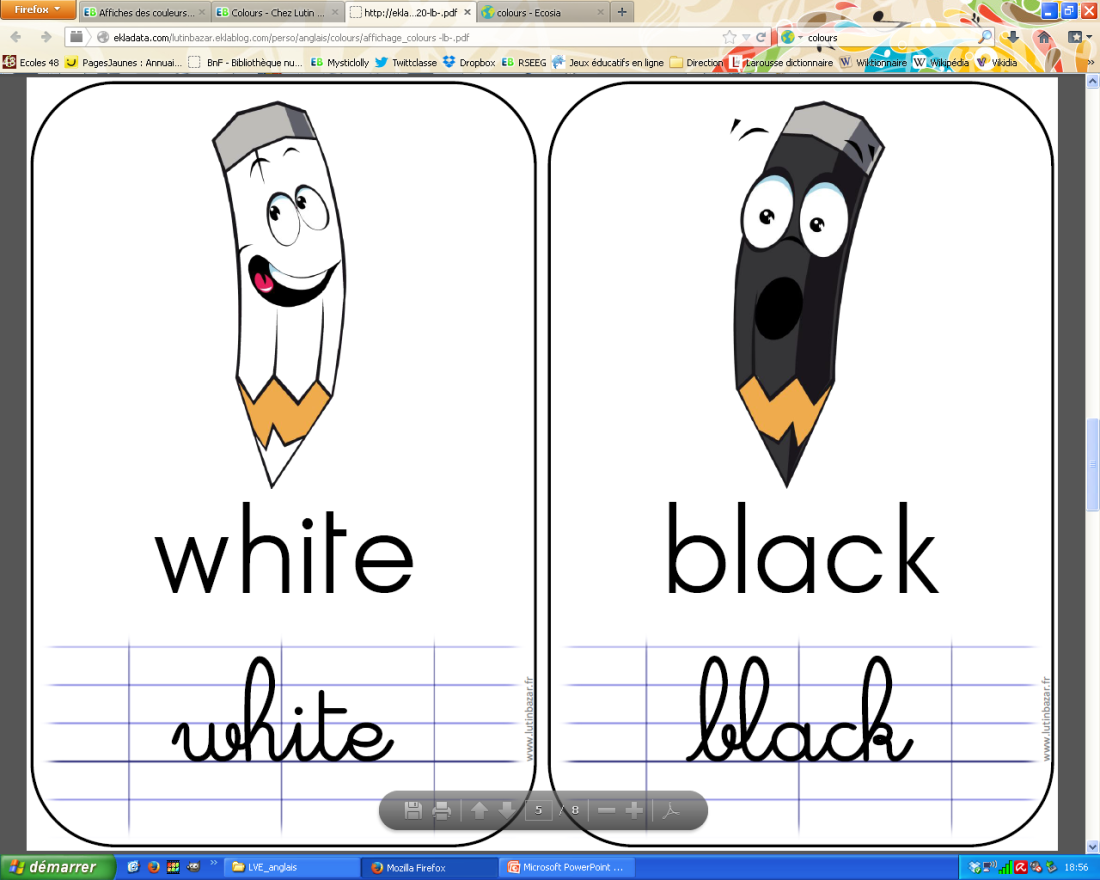 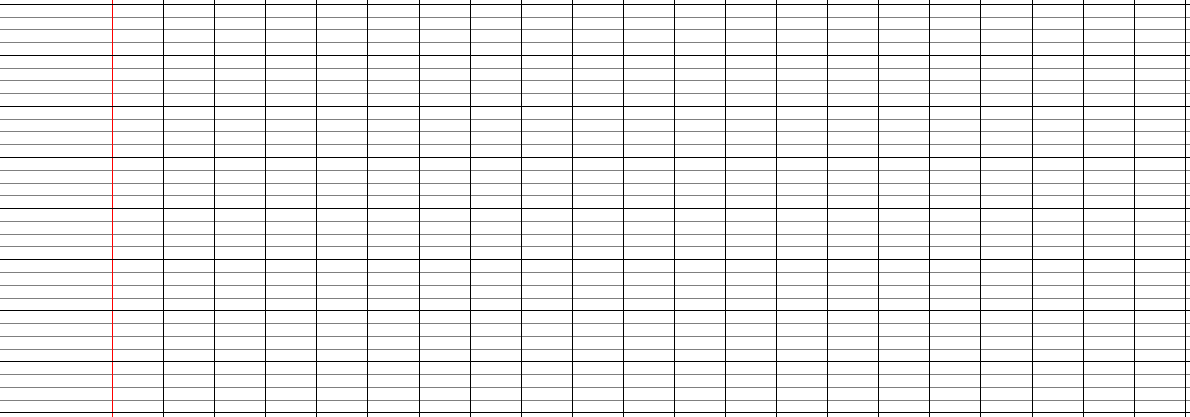 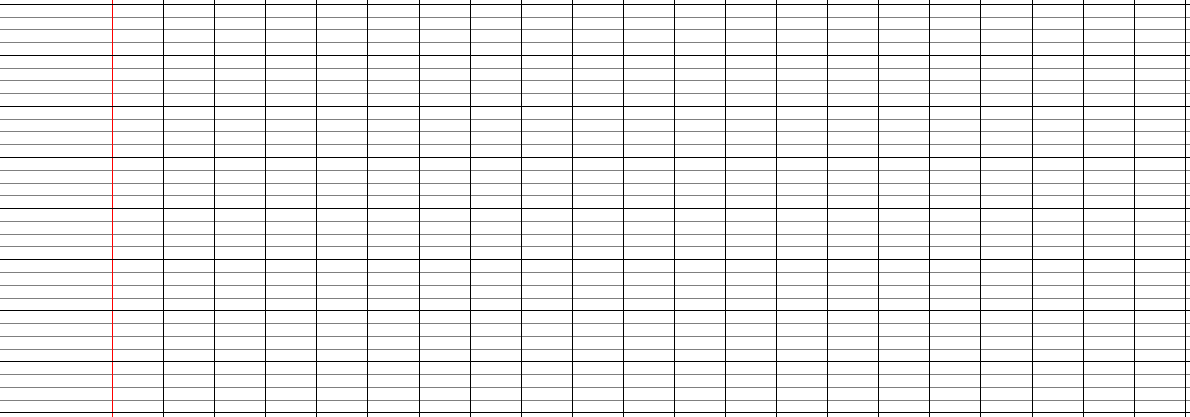 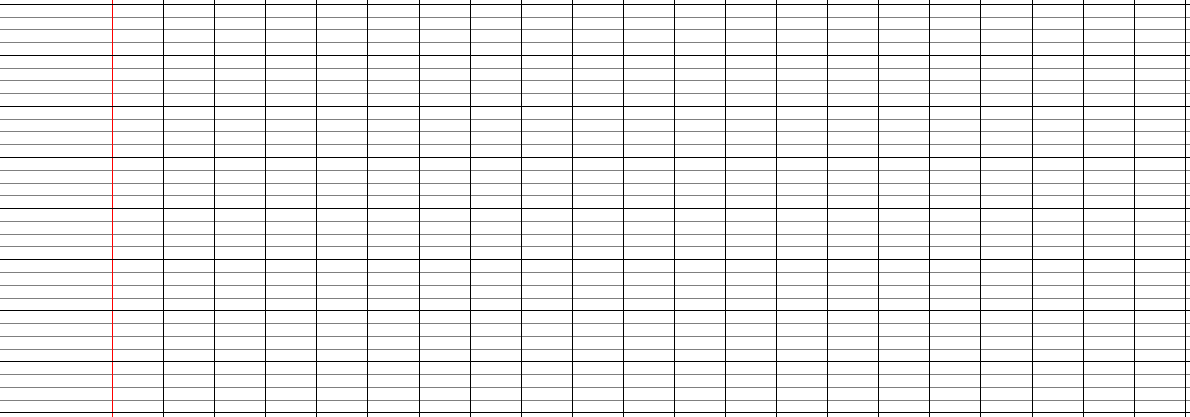 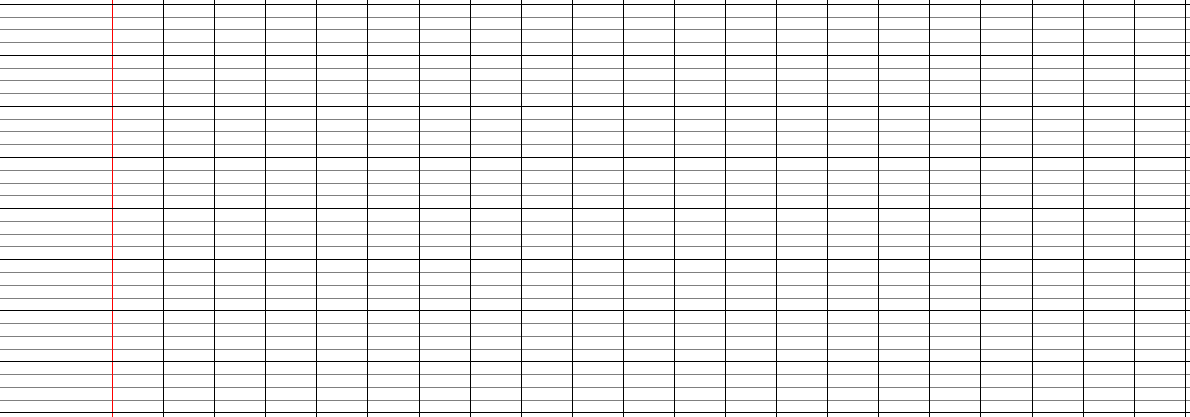 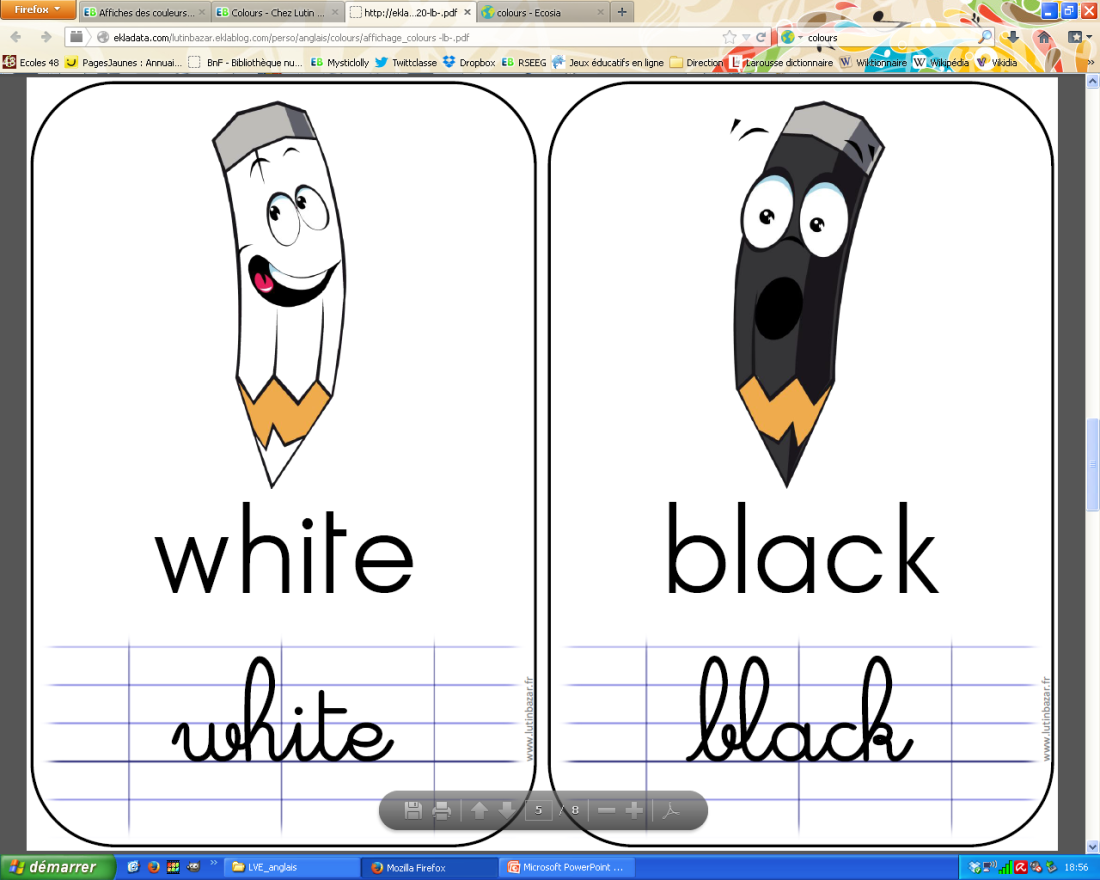 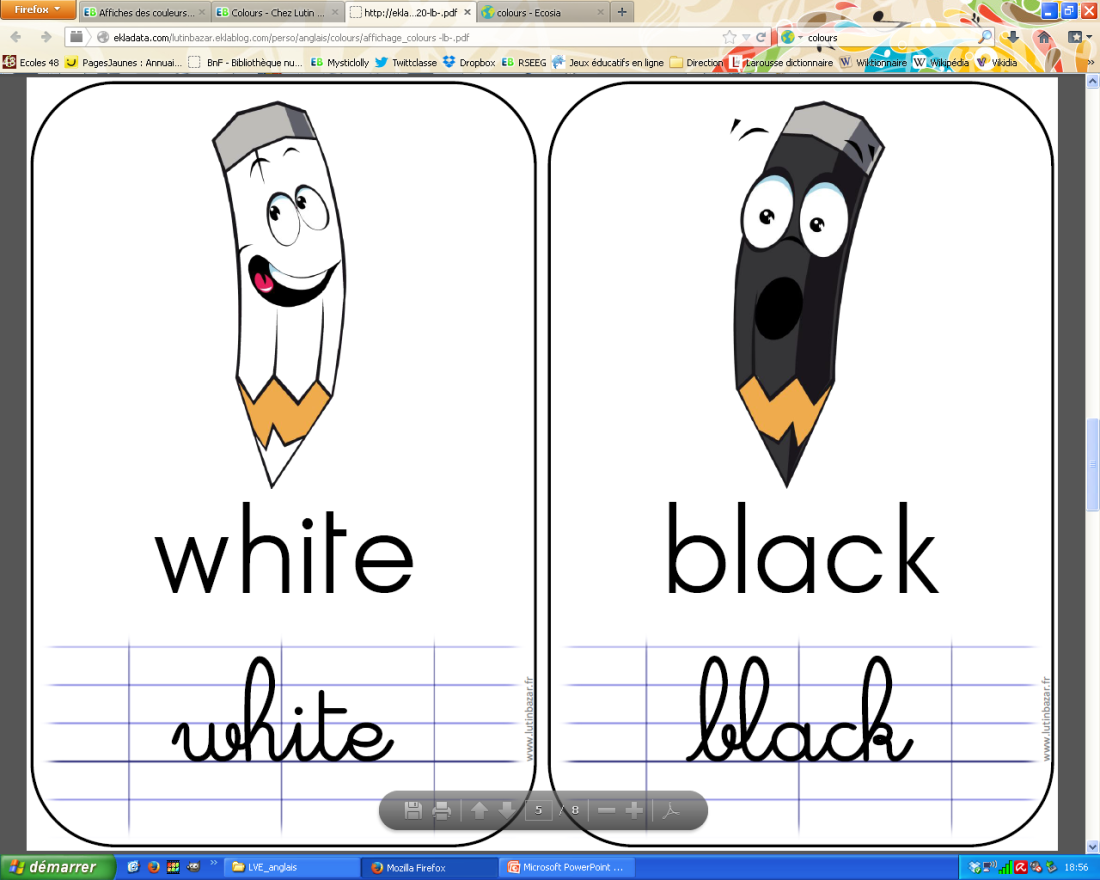 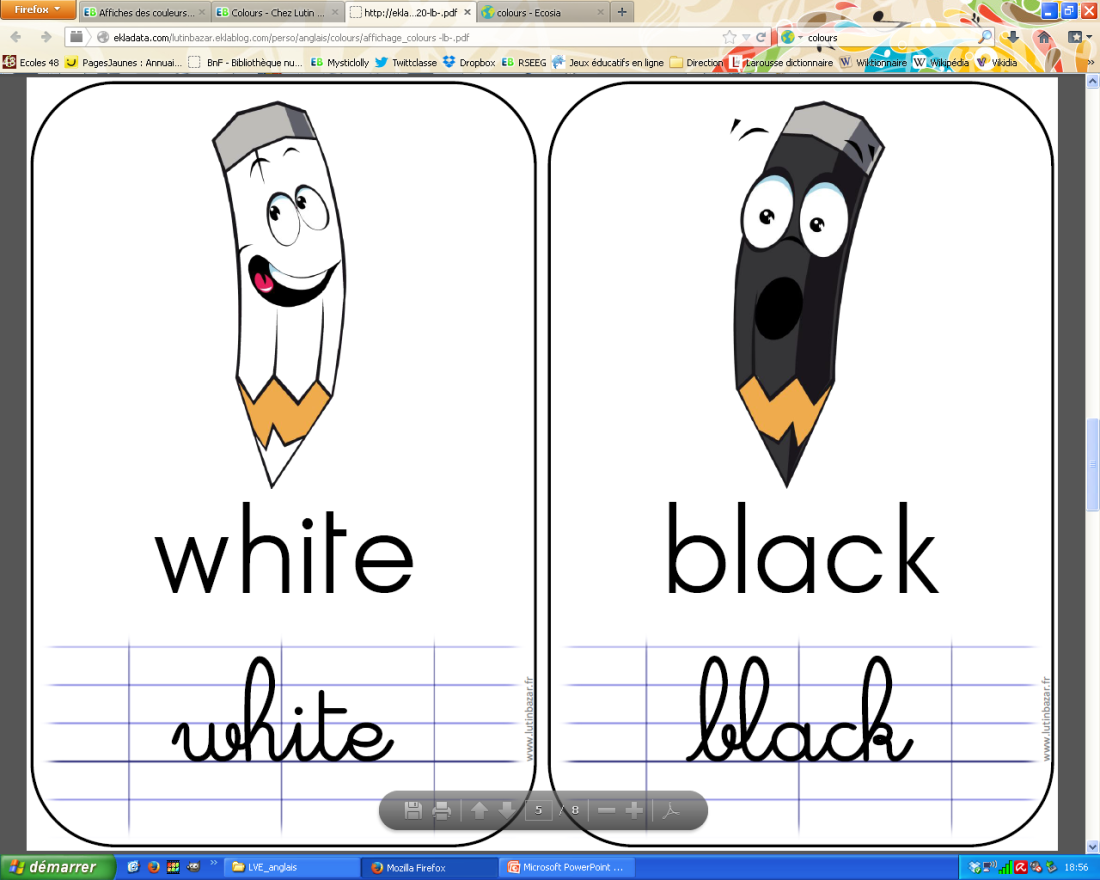 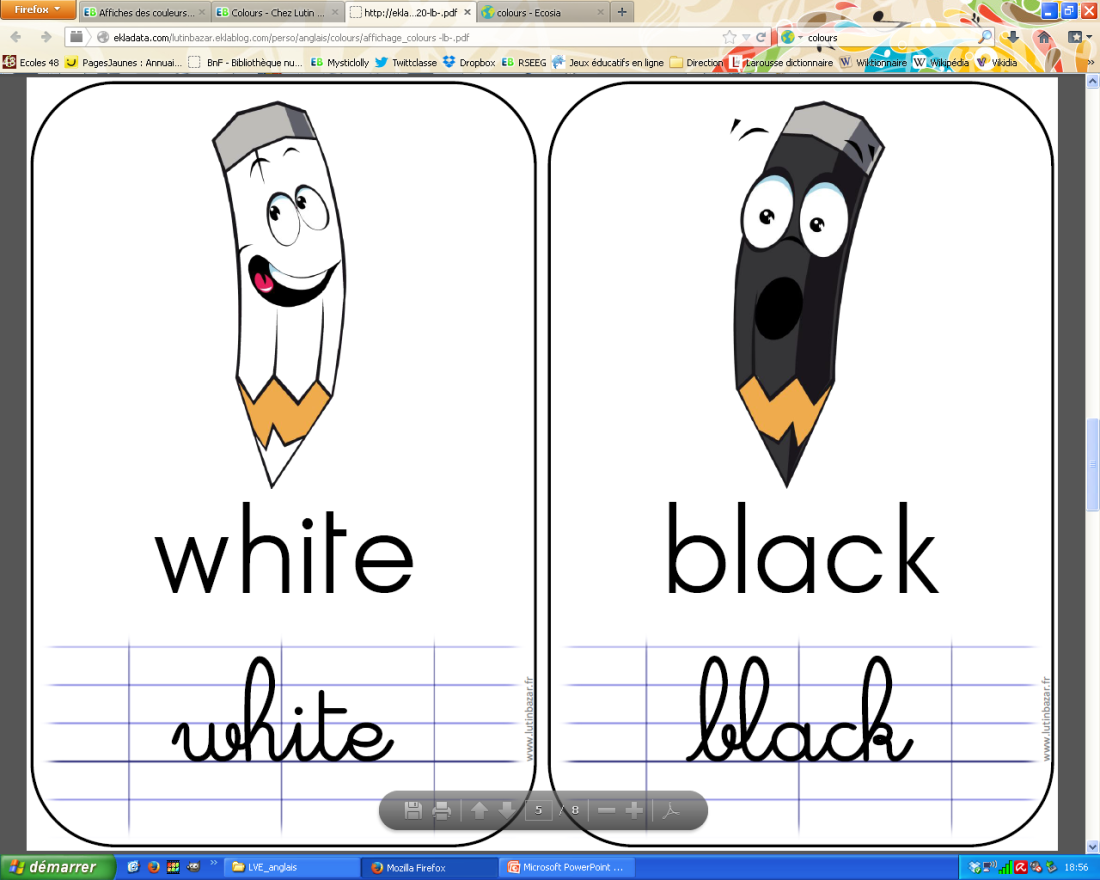 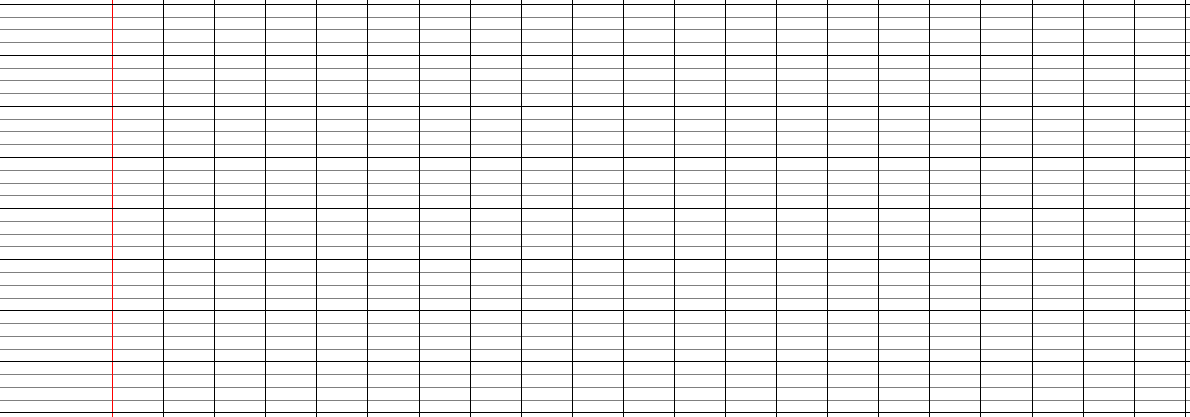 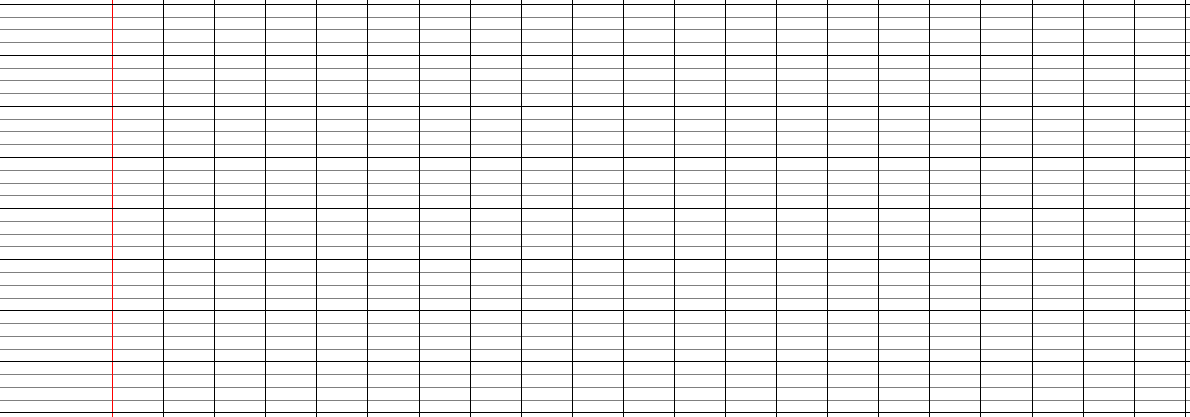 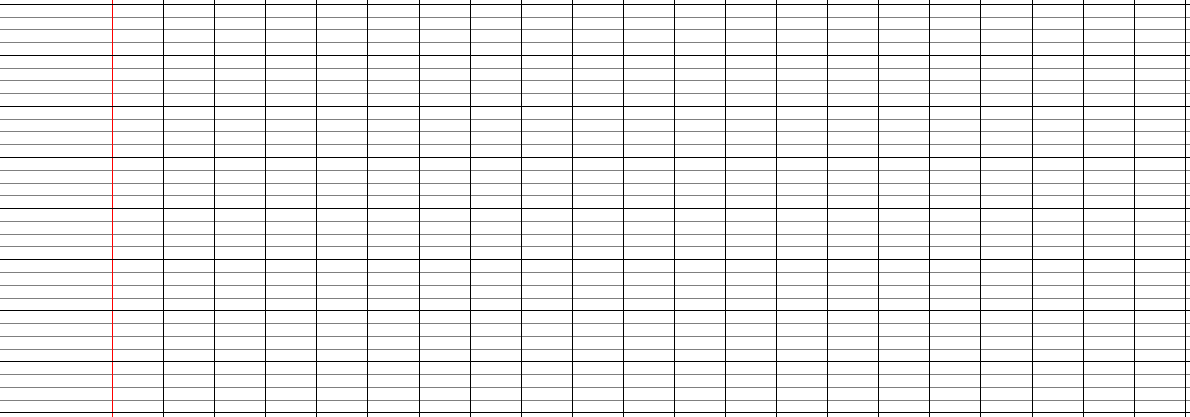 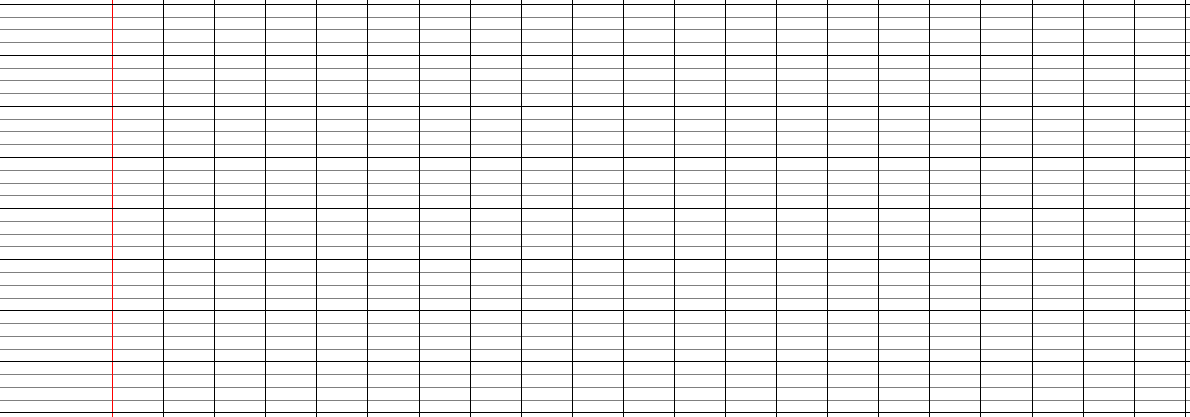 The family
5
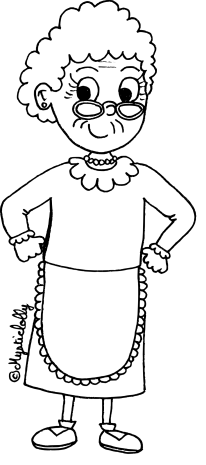 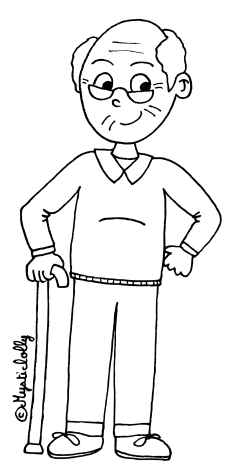 ______________________________
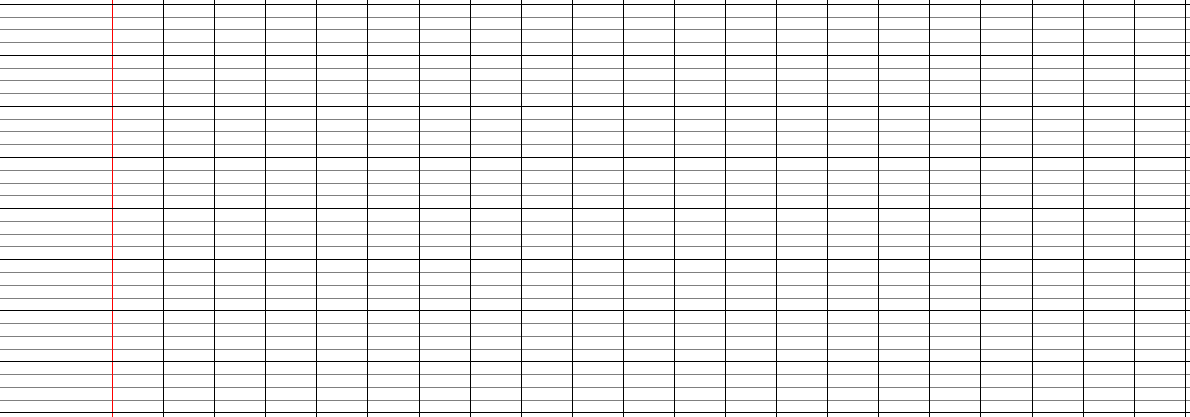 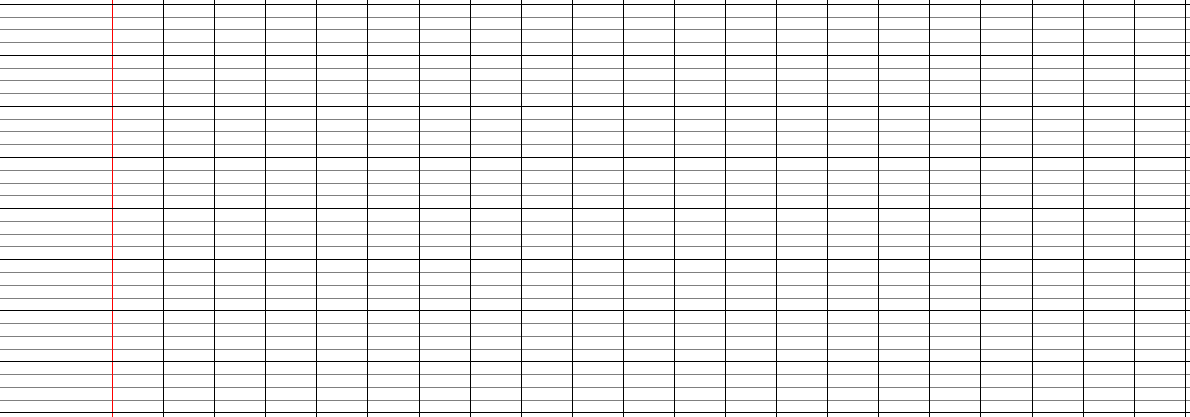 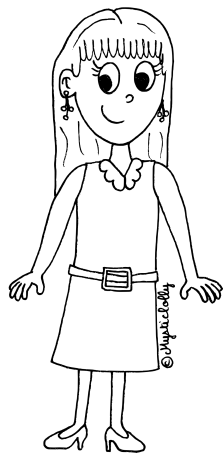 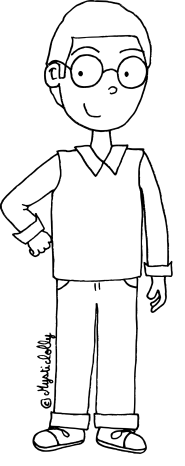 ______________________________
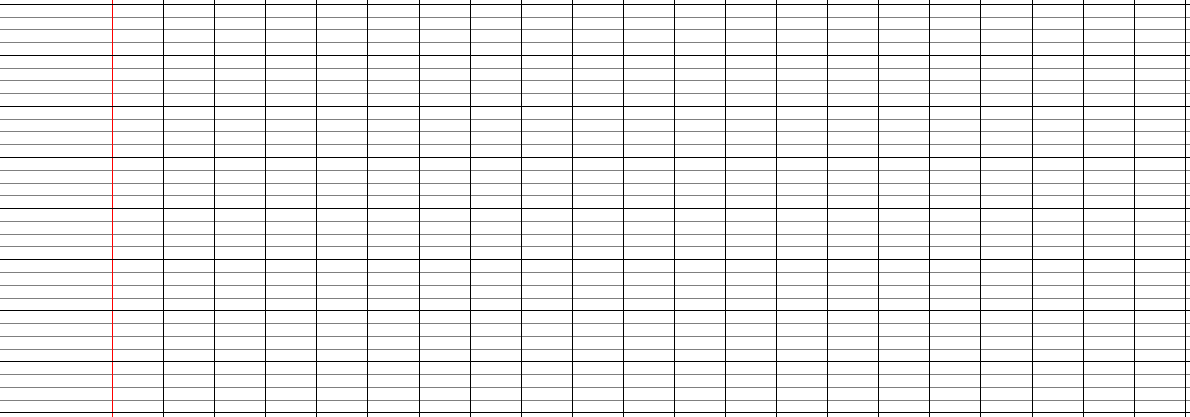 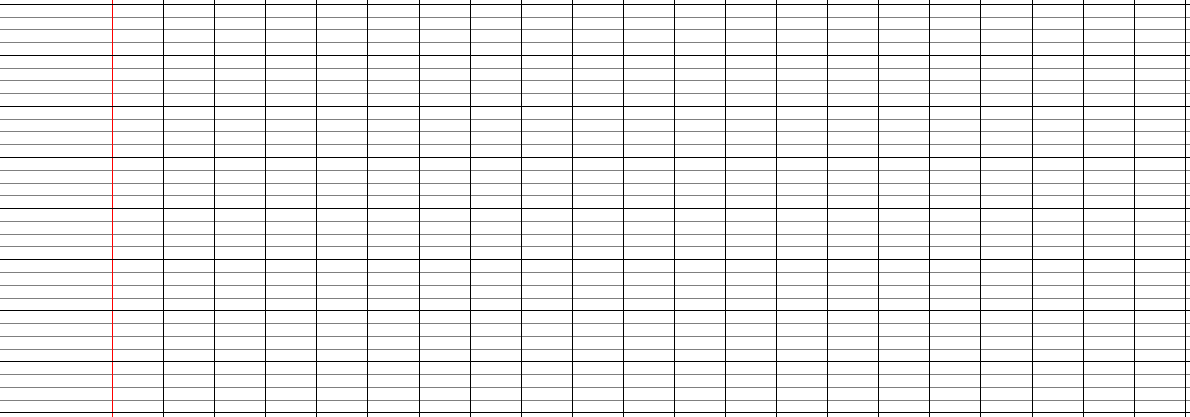 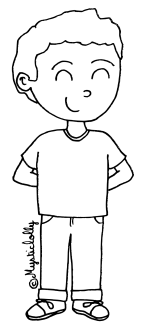 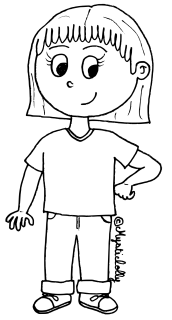 ___________________________
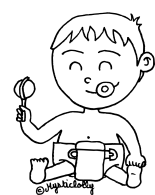 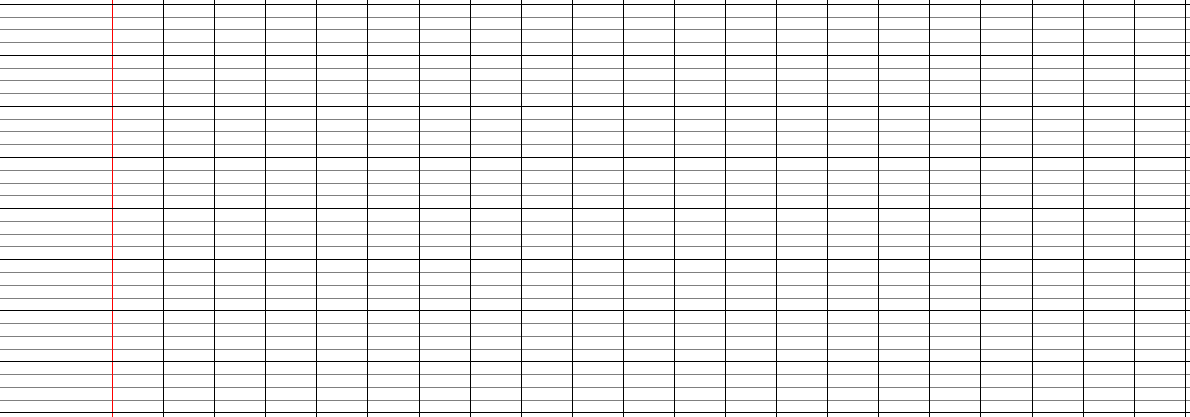 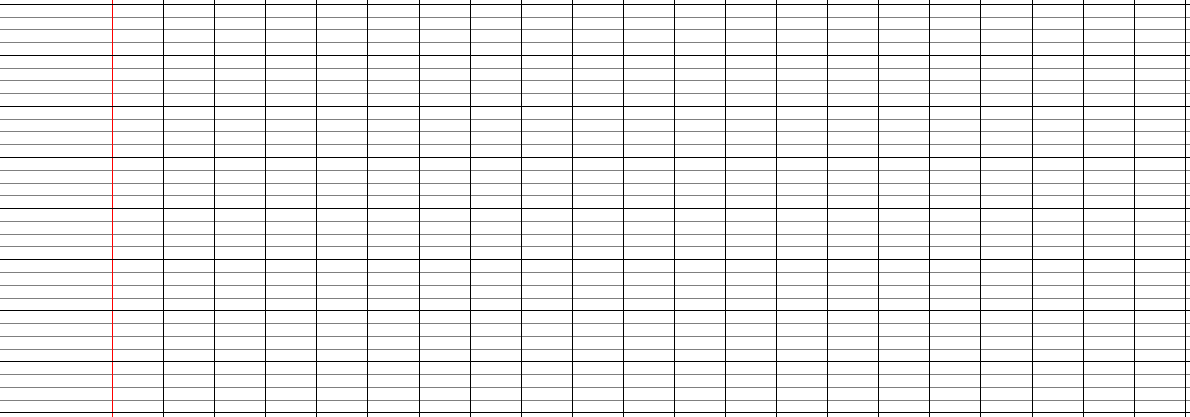 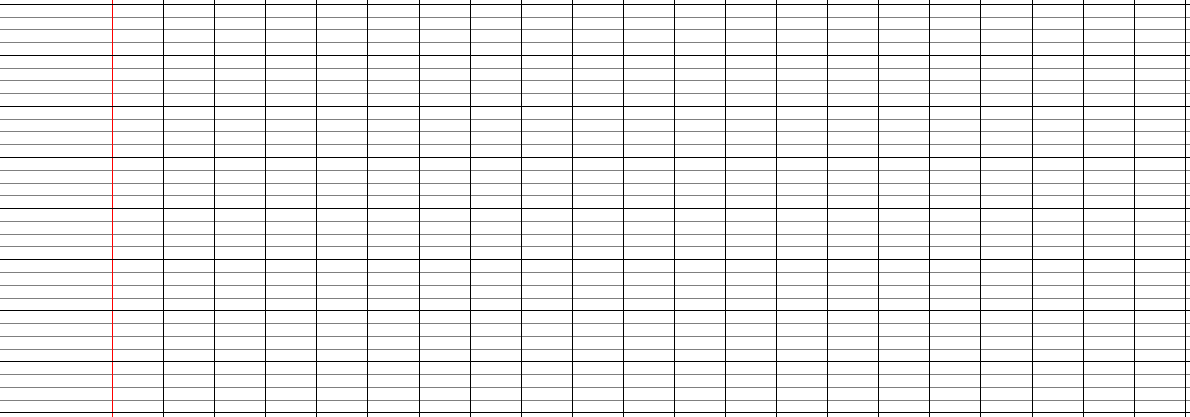 Food
6
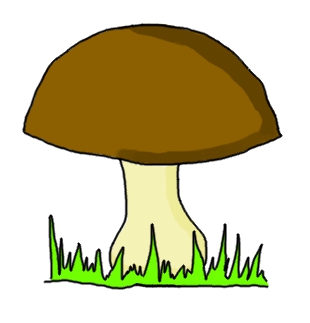 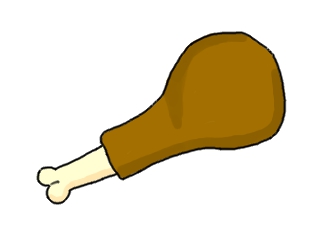 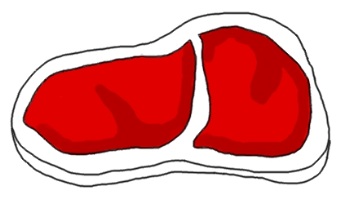 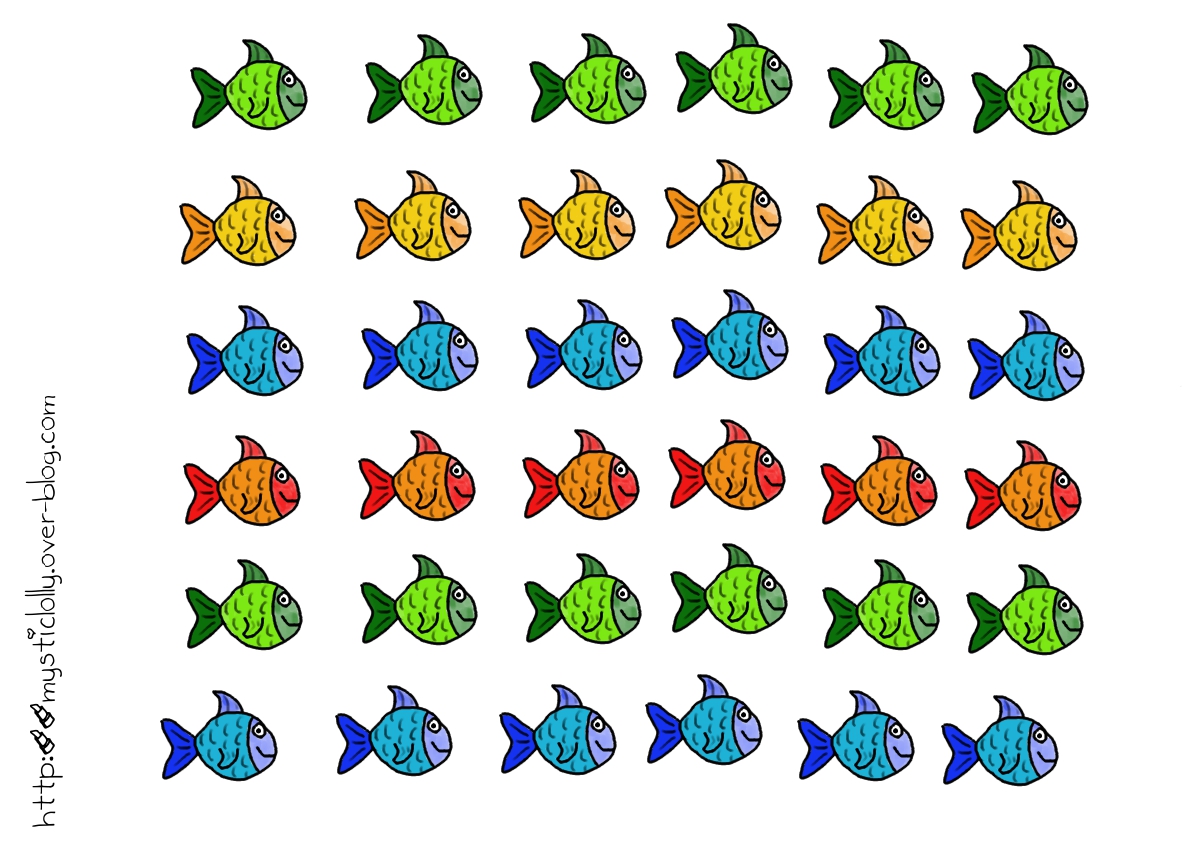 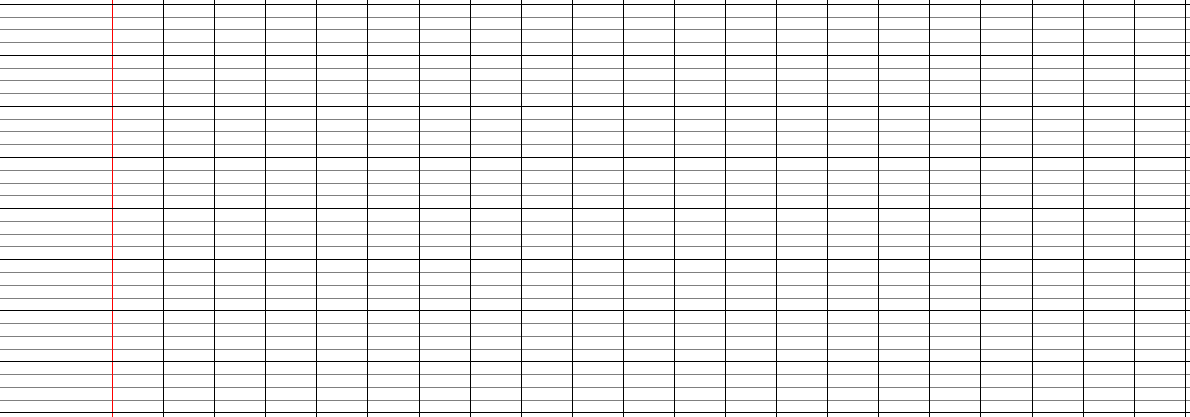 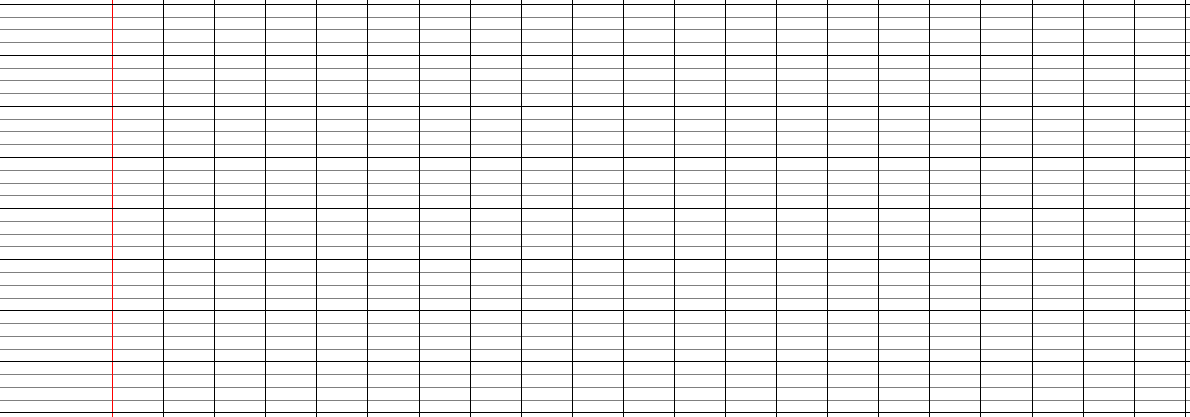 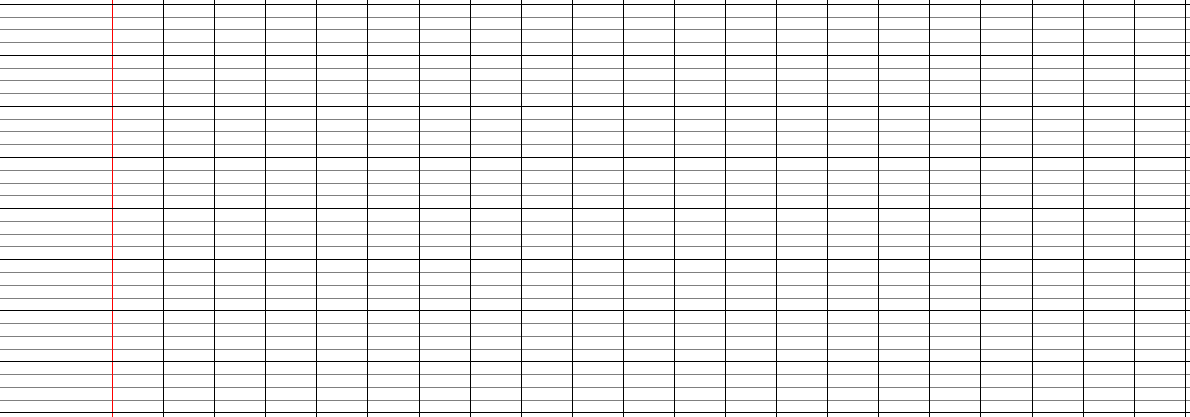 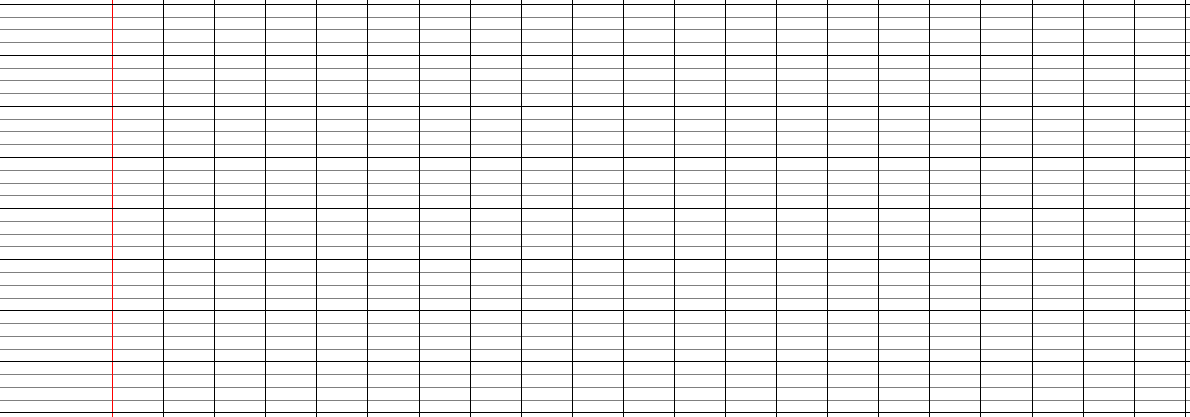 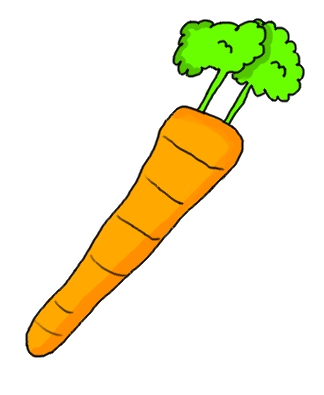 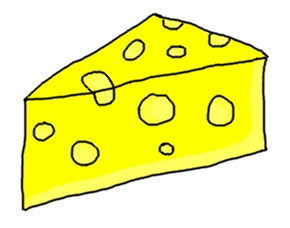 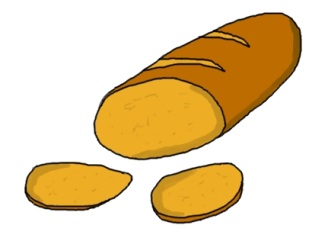 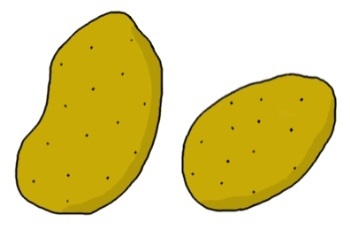 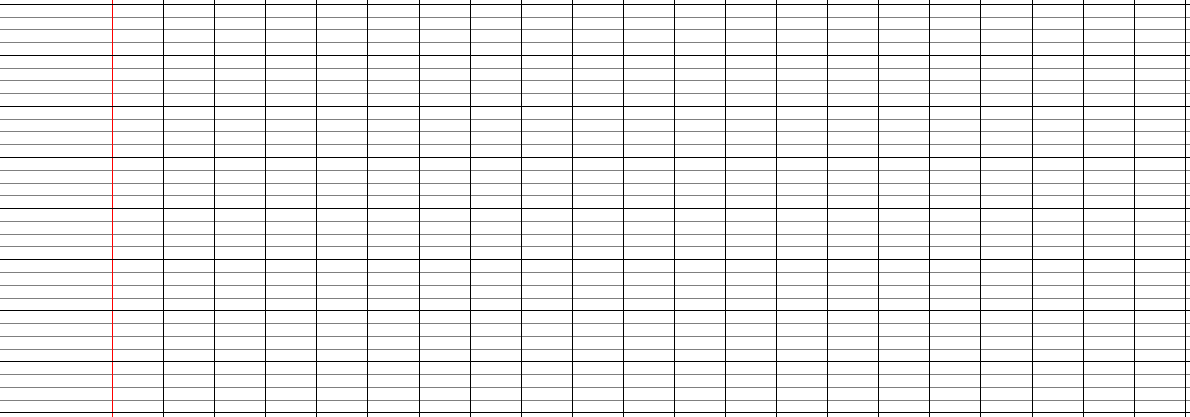 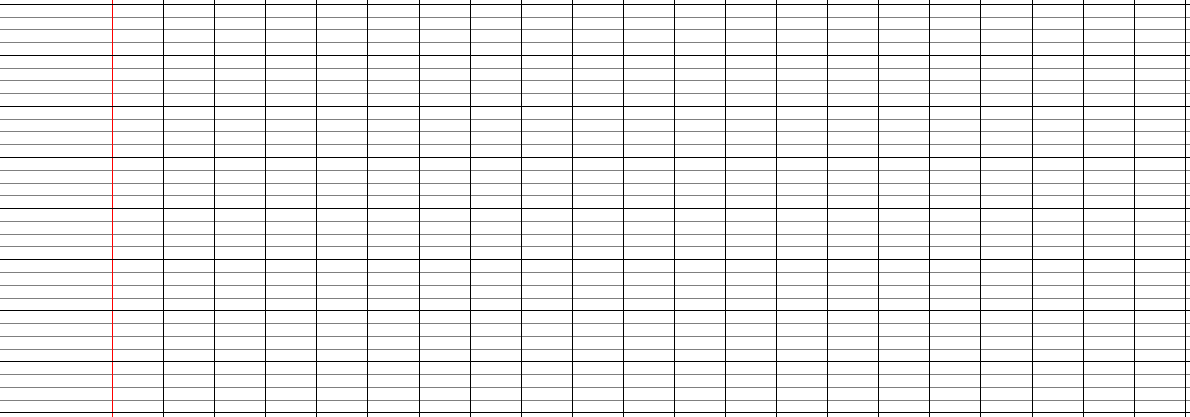 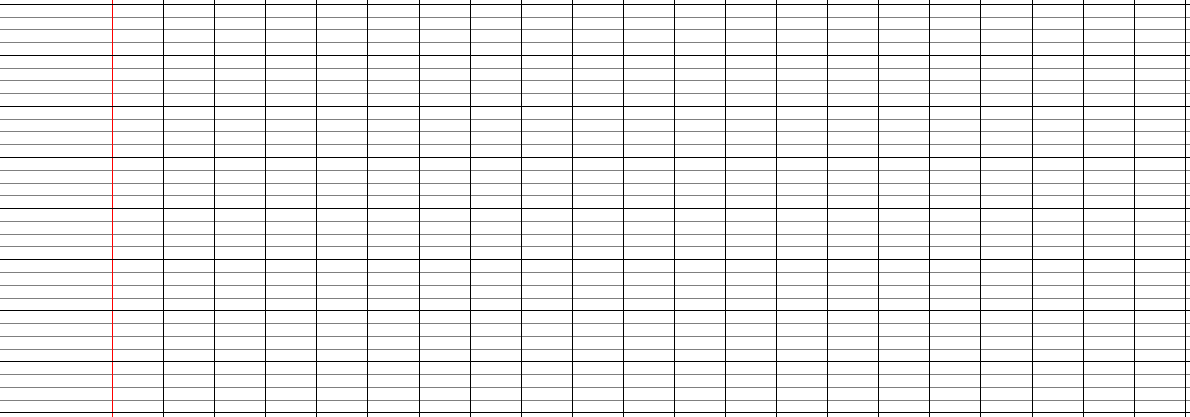 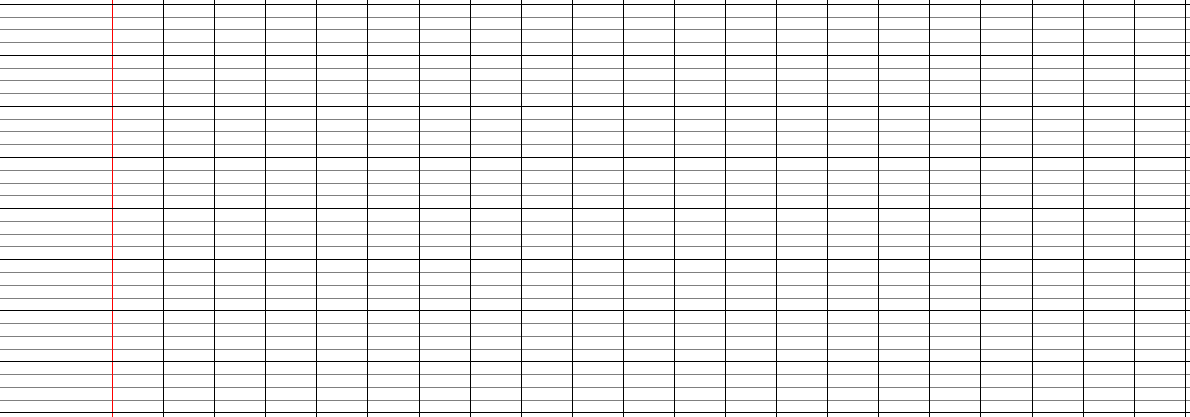 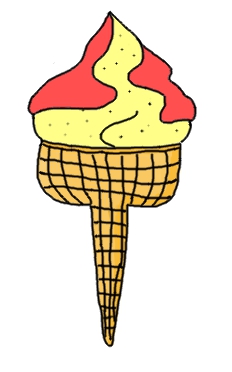 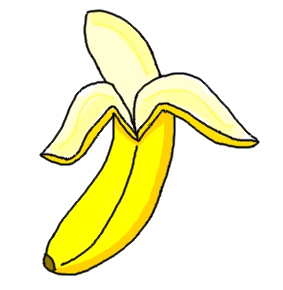 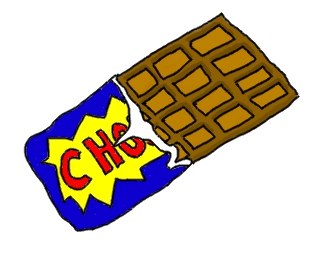 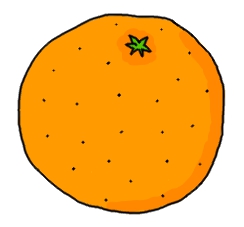 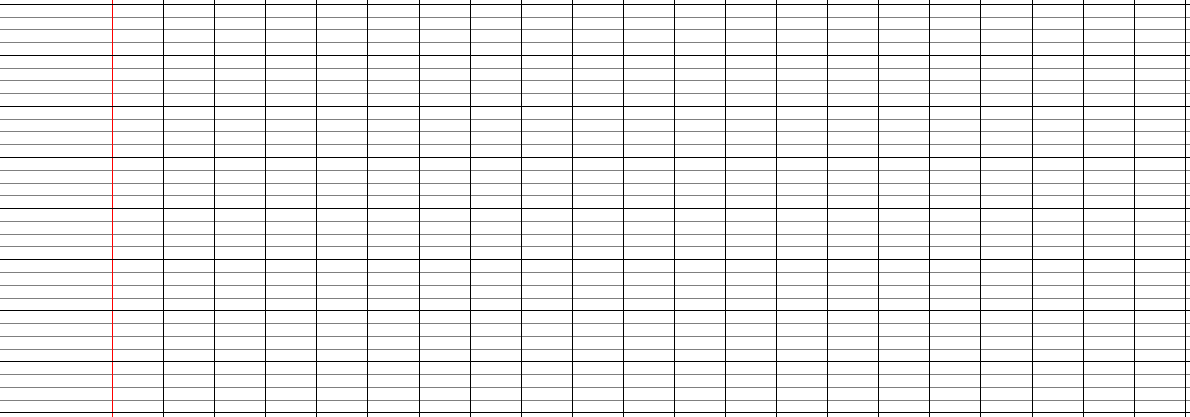 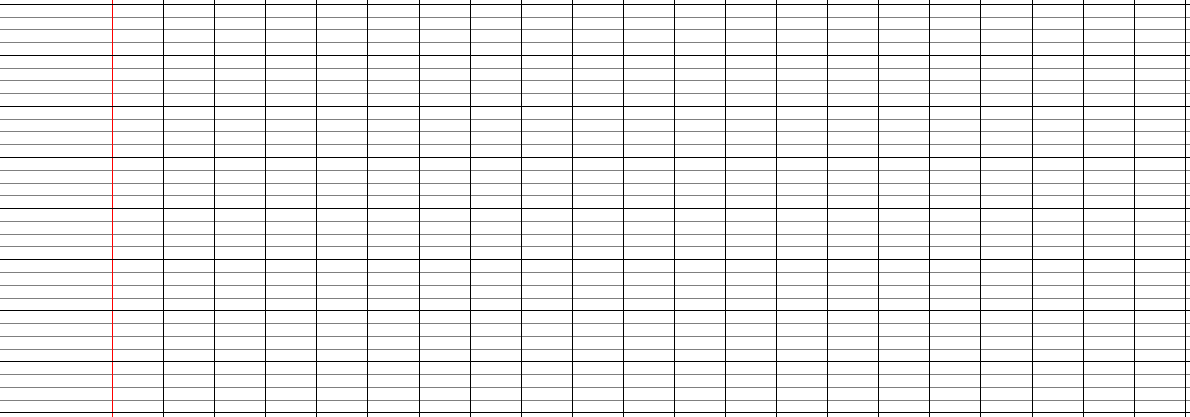 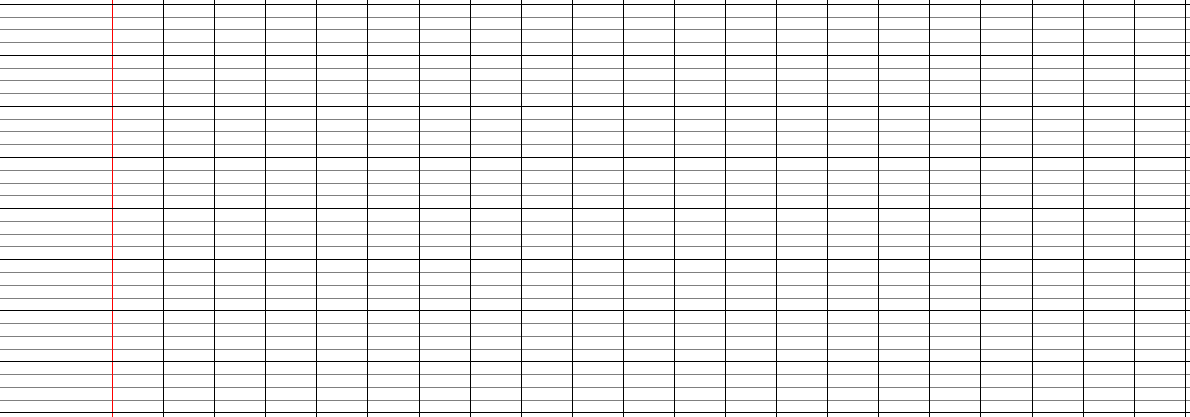 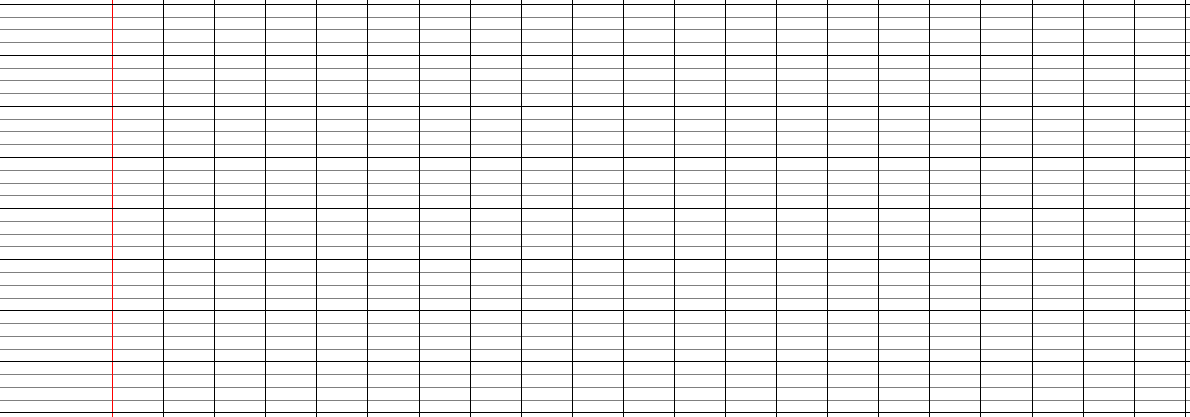 Do you like ?
7
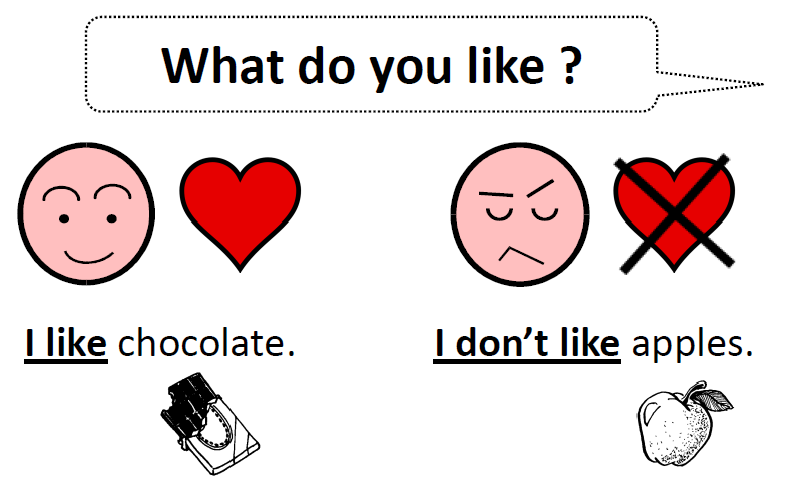 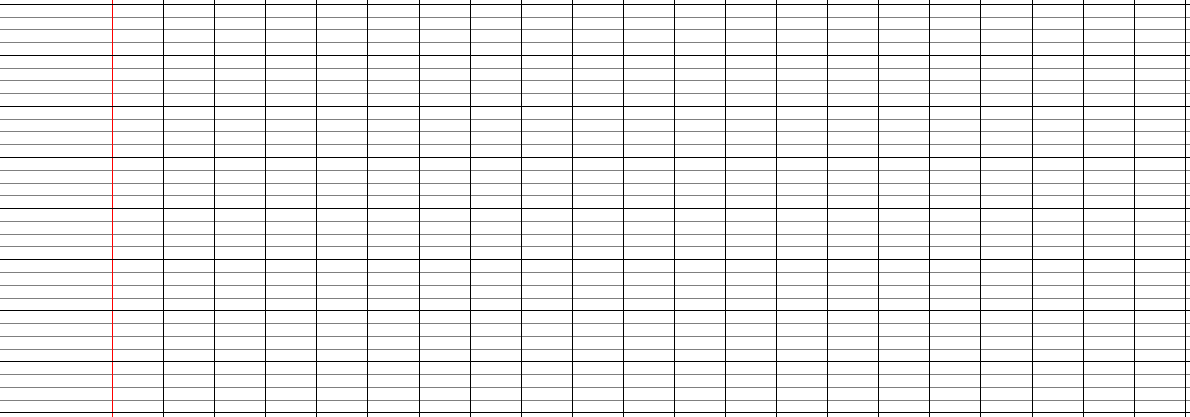 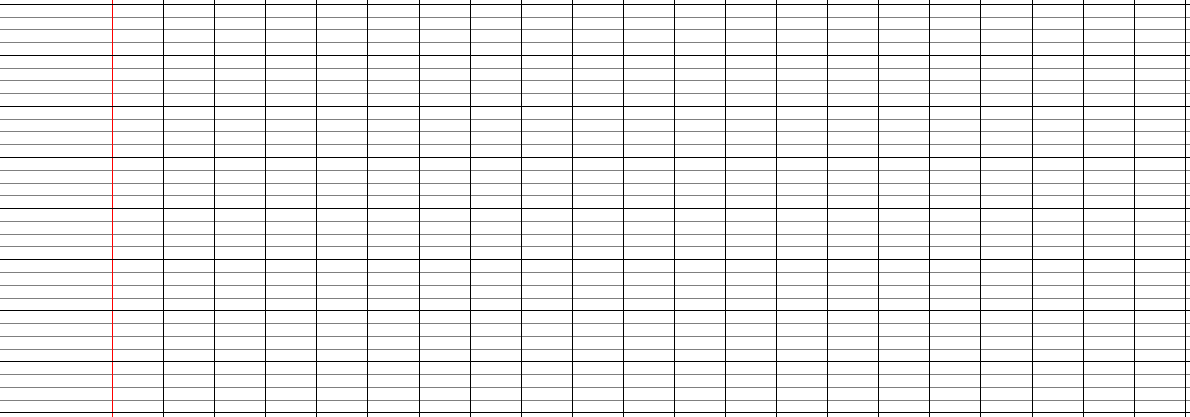 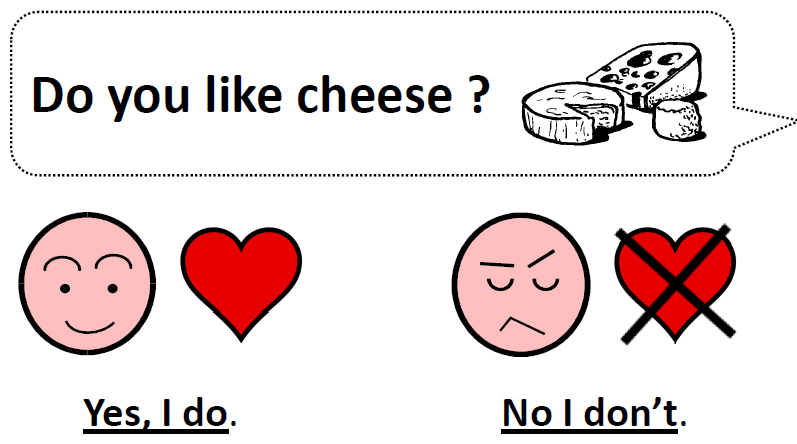 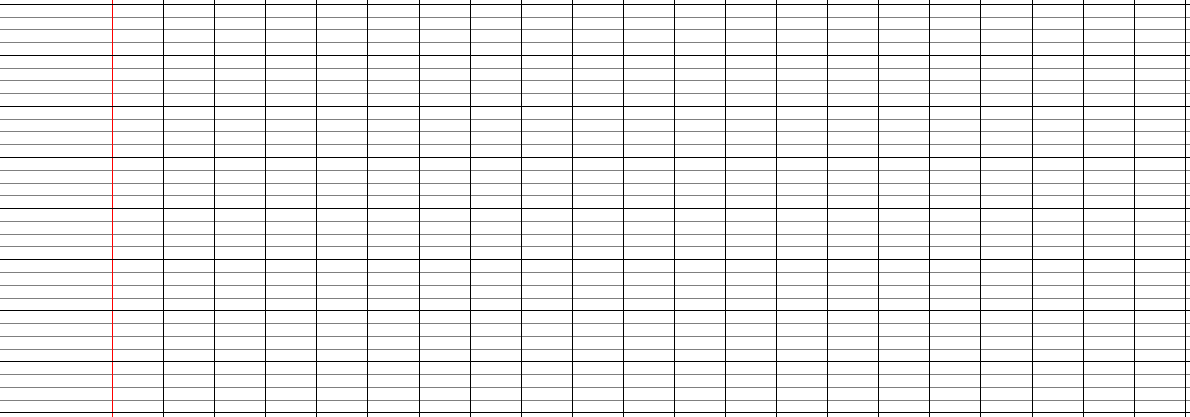 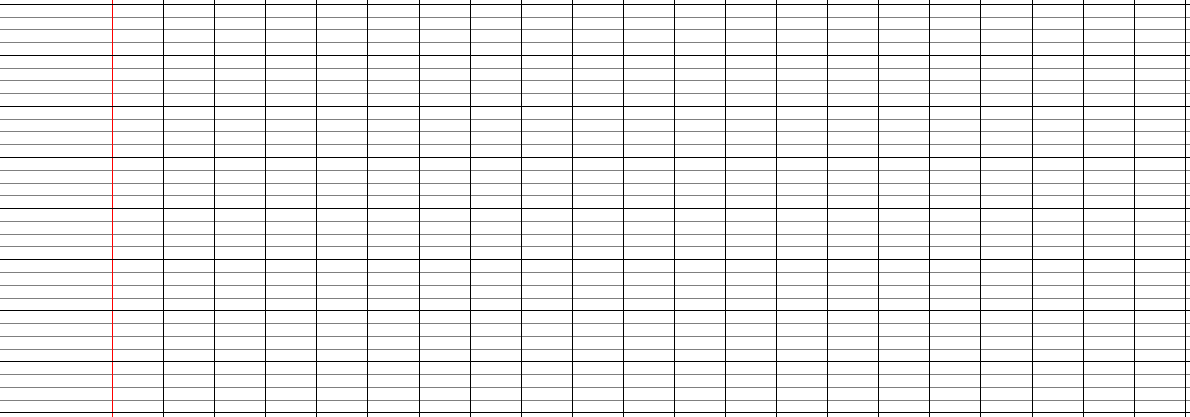 The body
8
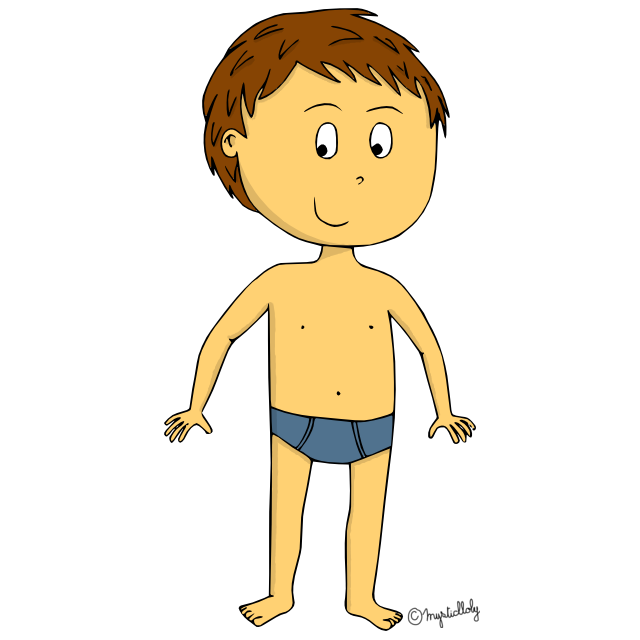 The body
8
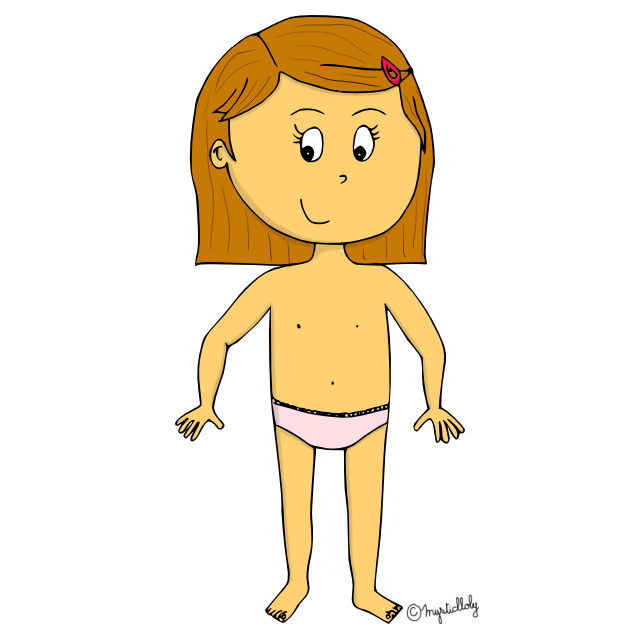 What time is it ?
9
o’clock
It’s 4 o’clock !
(pile)
00
05
55
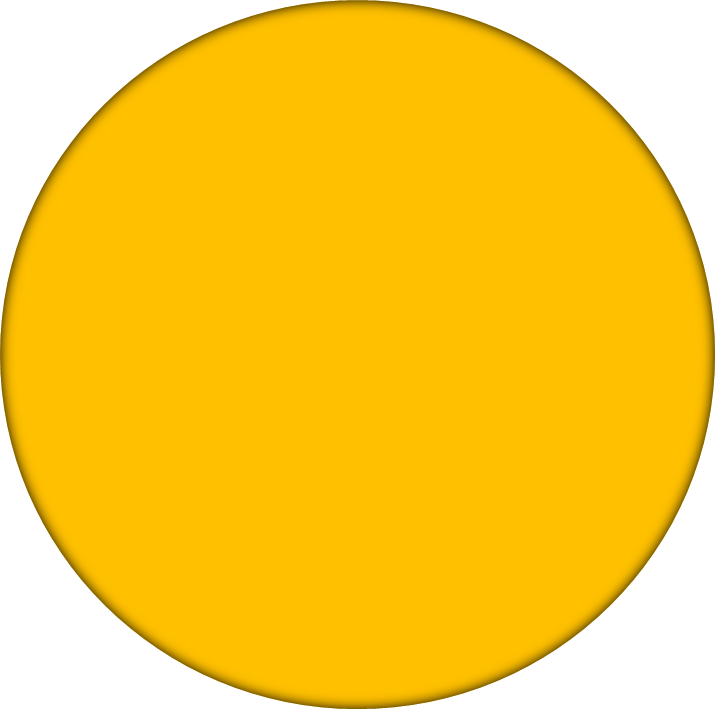 12
It’s a quarter past 5!
It’s a quarter to 6!
11
1
50
10
10
2
quarter
quarter
45
15
9
3
TO
PAST
(moins le quart)
(et quart)
40
20
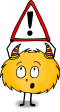 8
4
On n’utilise pas le découpage en 24h. On utilisera a.m. (avant midi) et p.m. (après midi). 

16h30 -> 4:30 p.m.
8h15 -> 8:15 a.m.
35
25
5
7
30
6
half
It’s half past 7!
(et demi)
En anglais, pour demander l’heure on pose la question « What time is it ? ».

Pour lire l’heure, on commence par dire les minutes.
 
Si l’on est dans les 30 premières minutes, on fait précéder l’heure par le mot « past ».
Ex. : On dira « It’s twenty past ten. » pour 10h20. 
En fait, on dit de combien de minutes on a passé l’heure pile !

Si l’on est dans les 30 dernières minutes, on fait précéder l’heure par le mot « to ».
Ex. On dira « It’s twenty to eleven. » pour 10h40.
En fait, on dit combien il manque de minutes avant l’heure pile suivante !
What’s the weather like ?
10
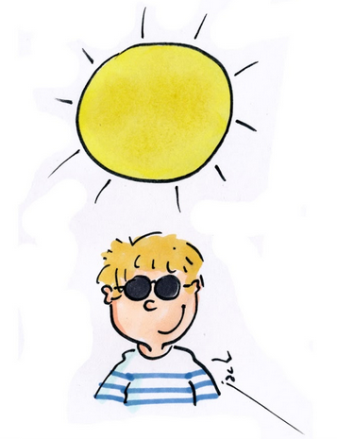 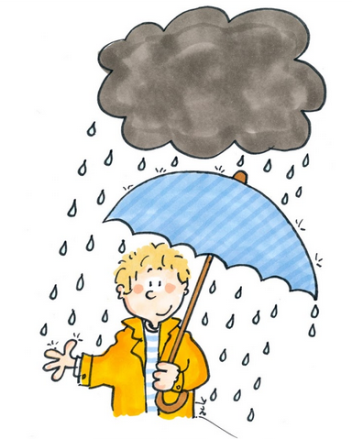 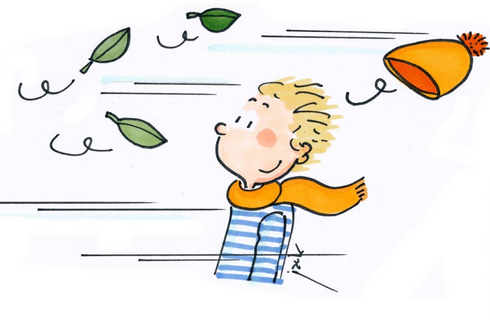 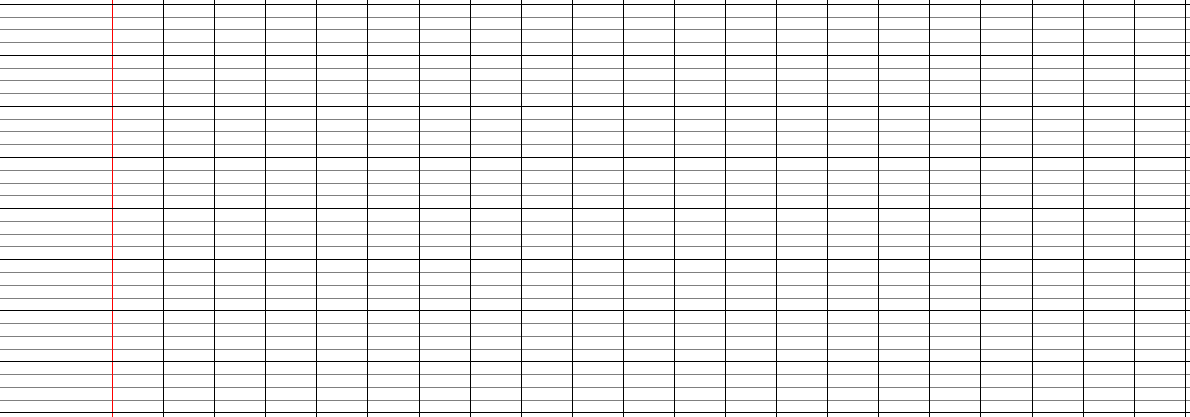 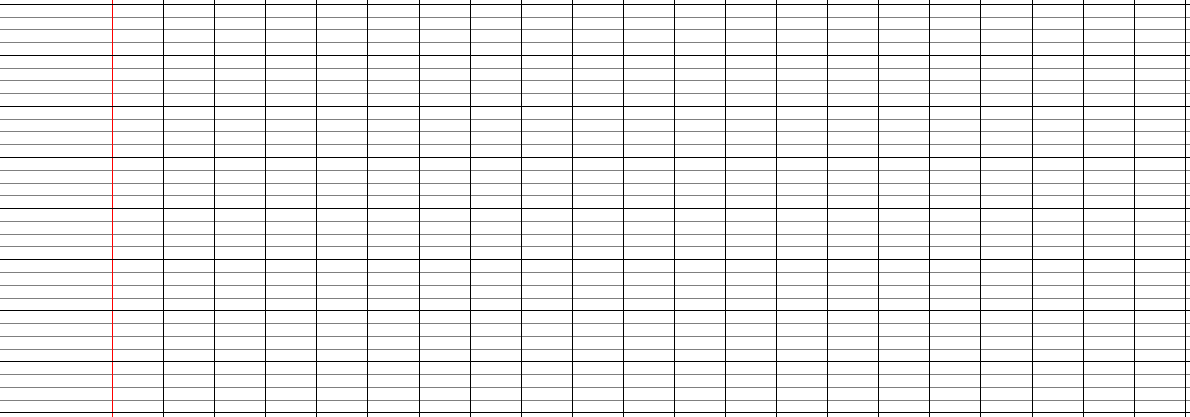 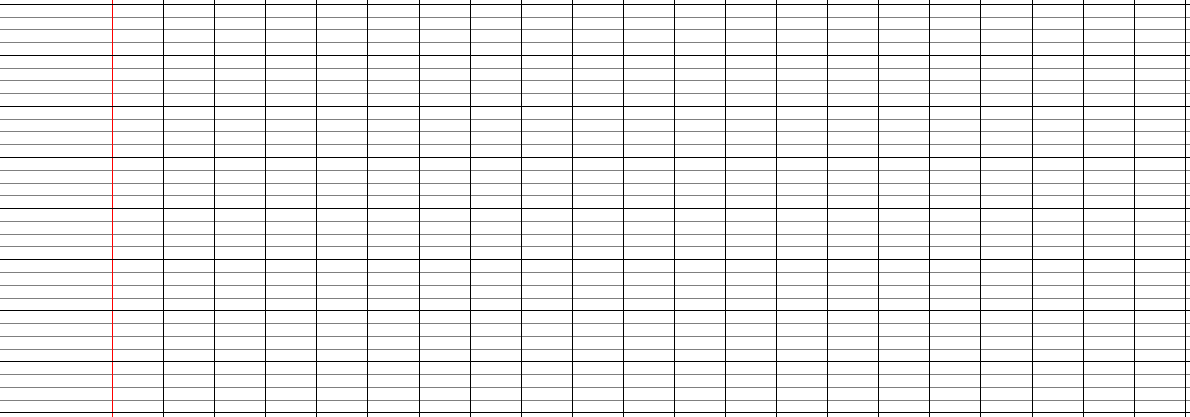 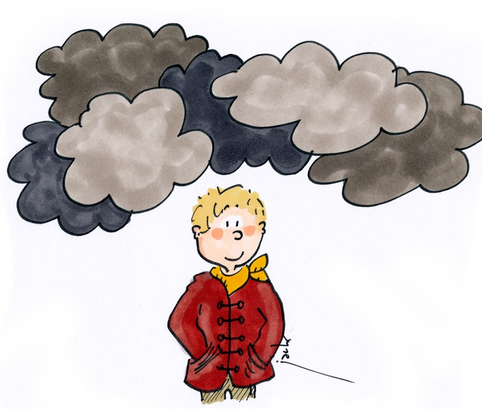 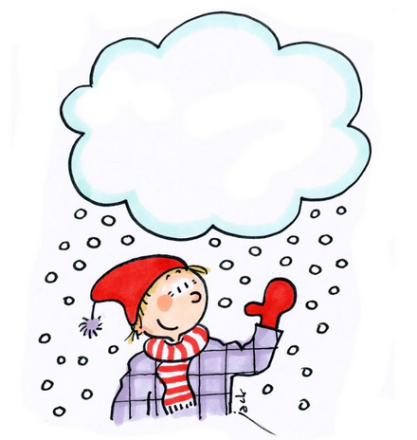 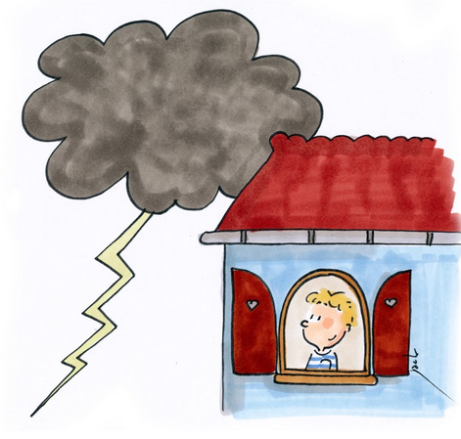 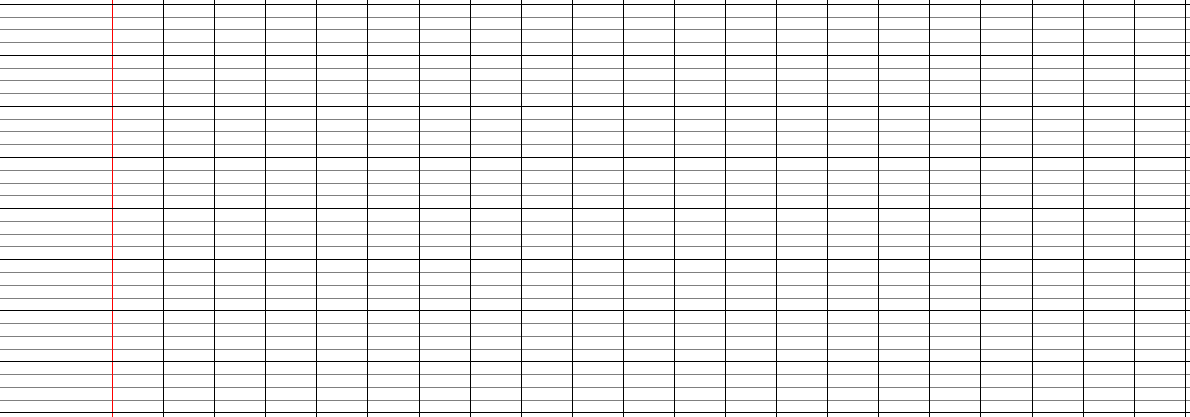 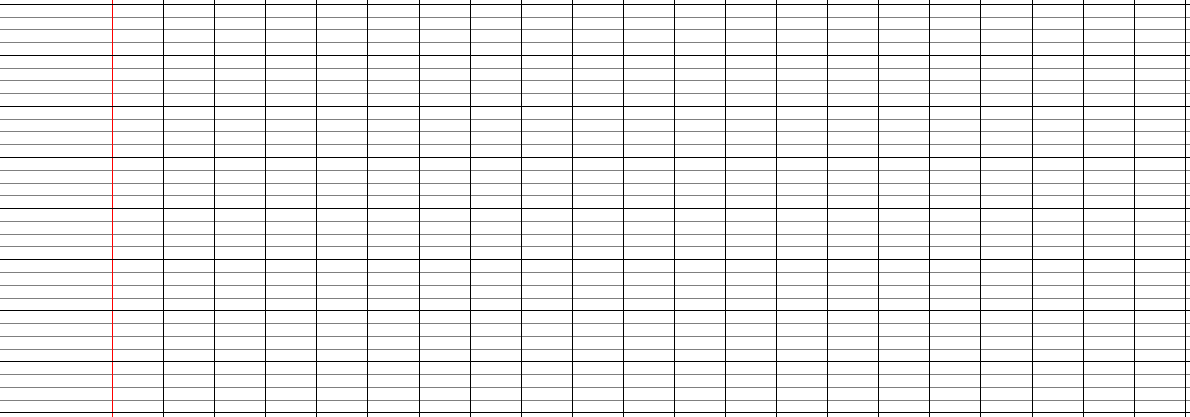 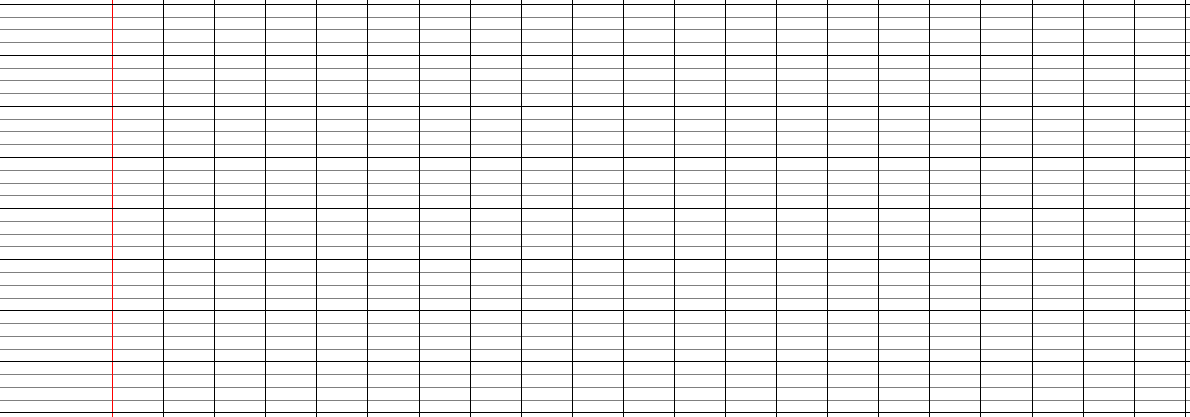 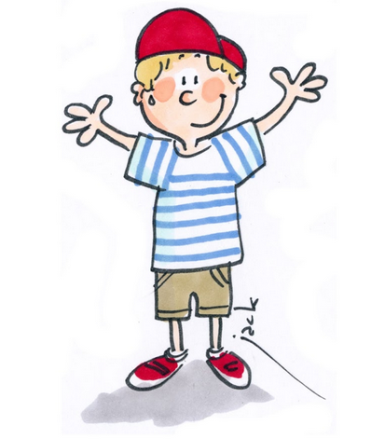 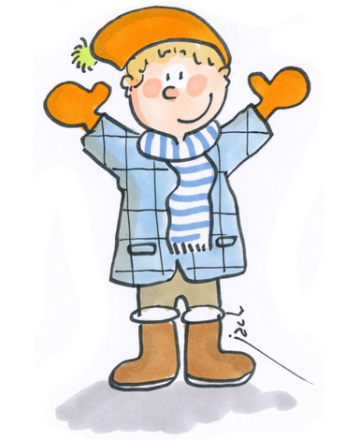 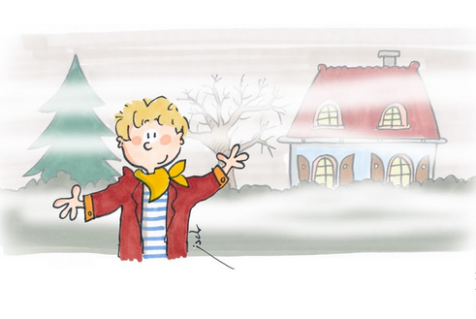 Illustrations de Jack - http://dangerecole.blogspot.fr/
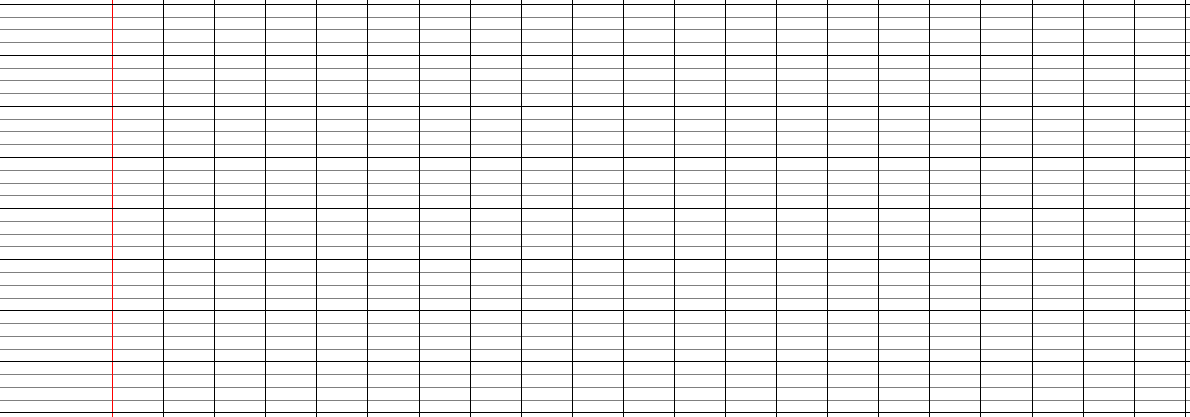 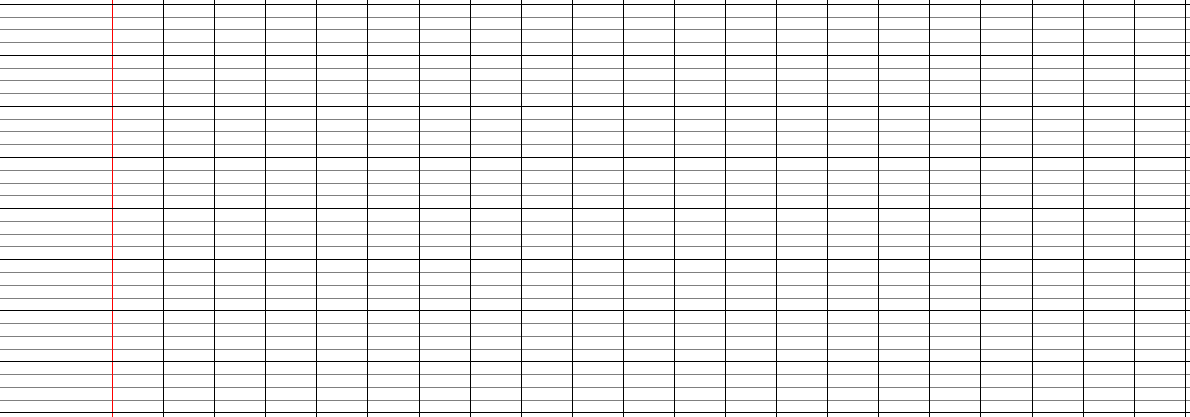 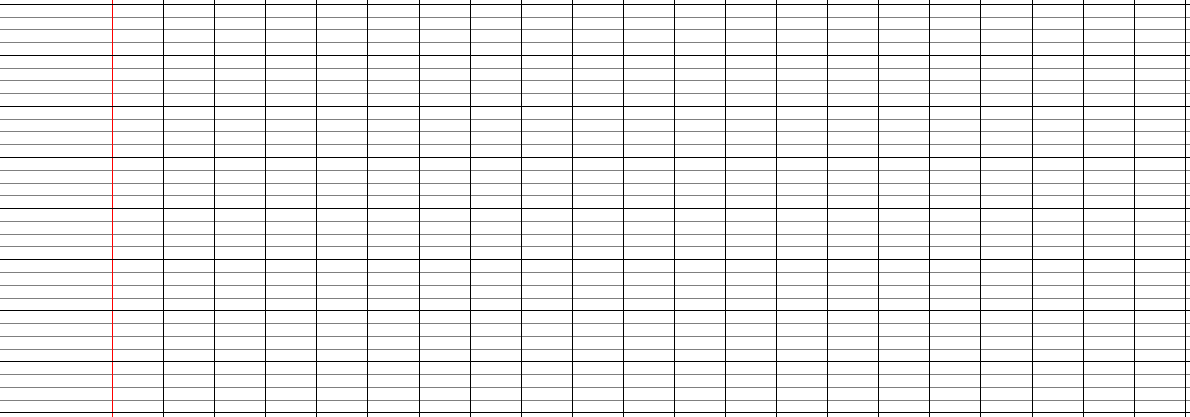